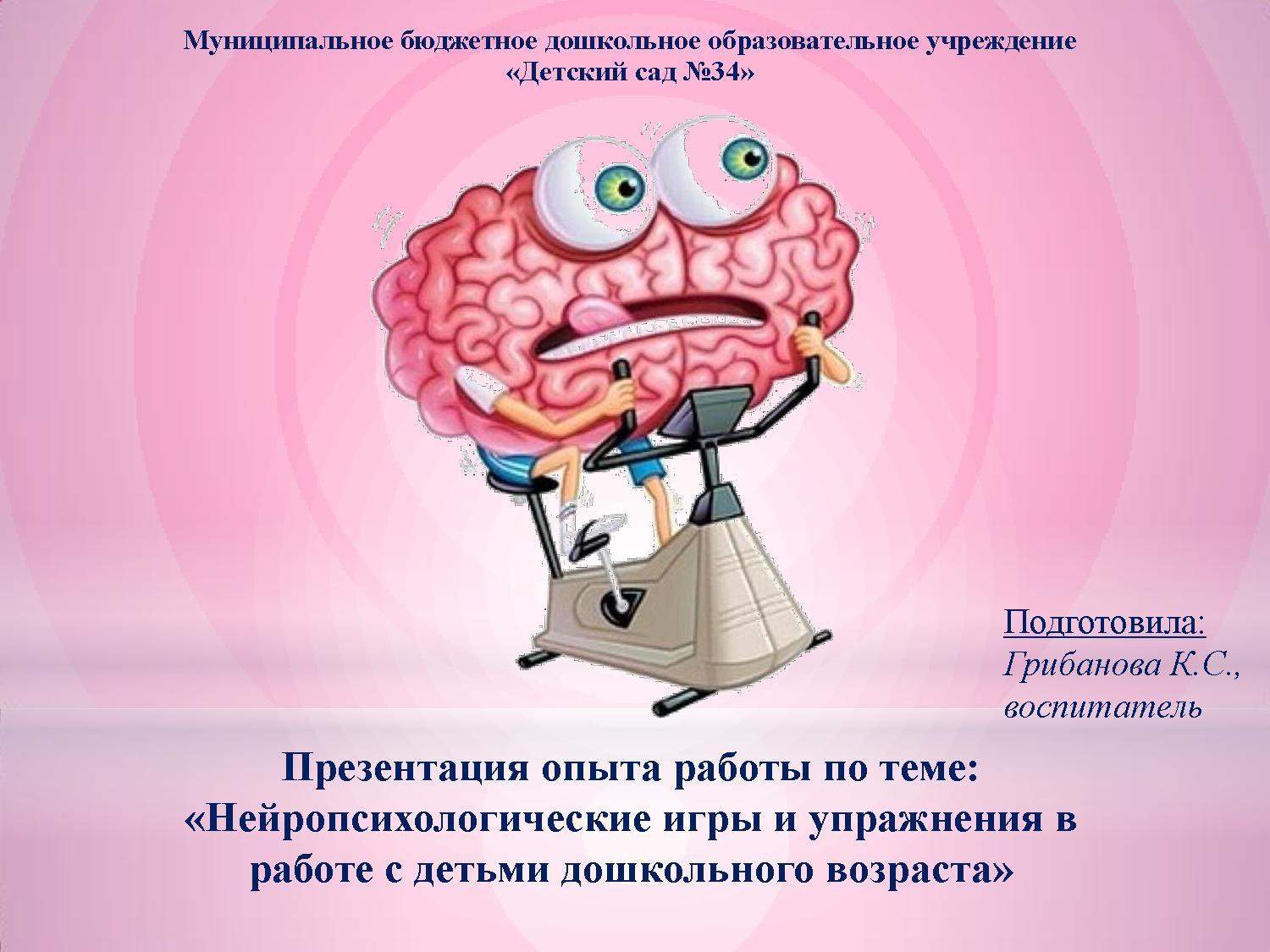 муниципальное бюджетное дошкольное образовательное учреждение  детский сад «Калейдоскоп» г. Данилова Ярославской области
Шумакова Л. В.
учитель - логопед
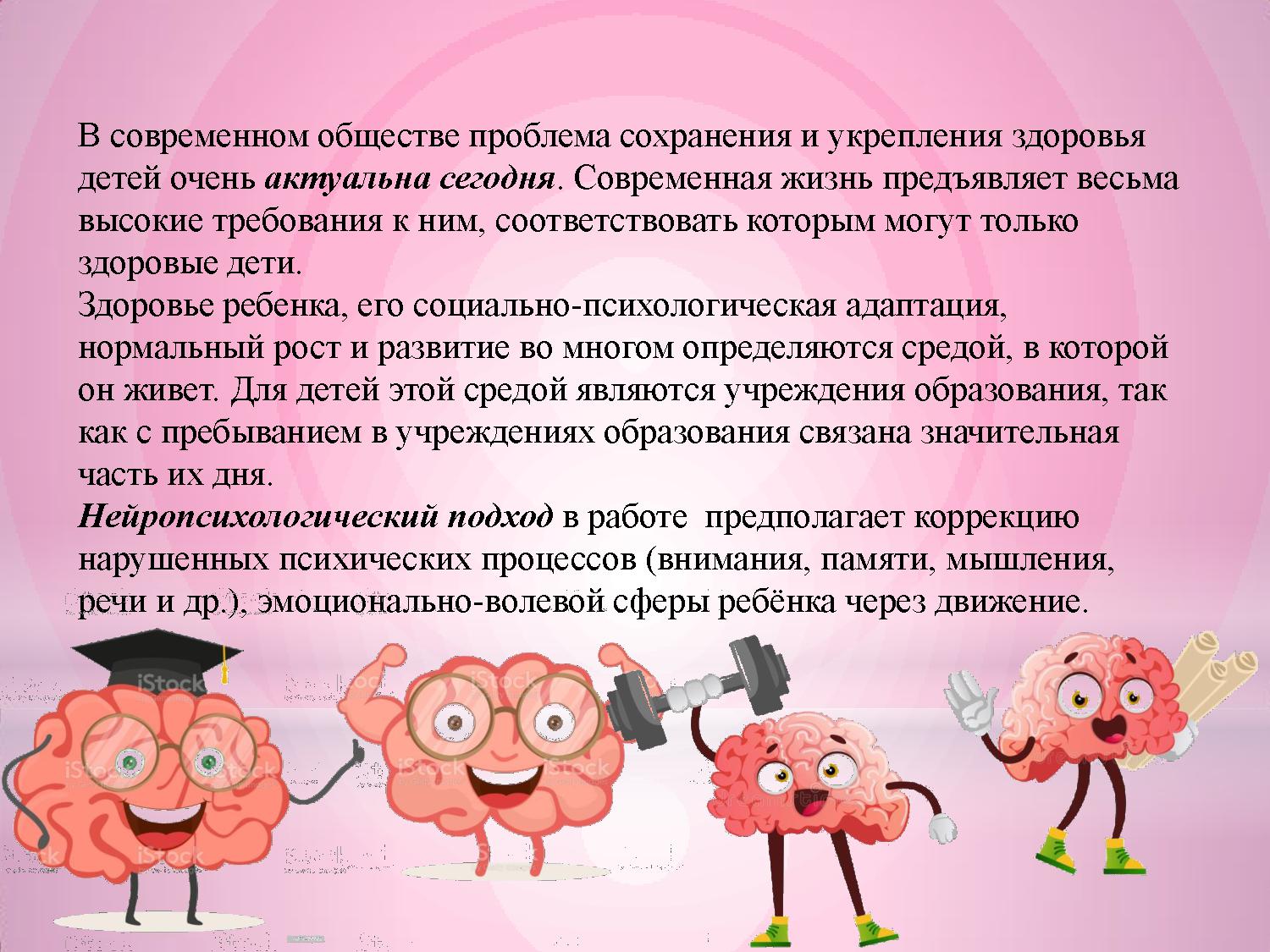 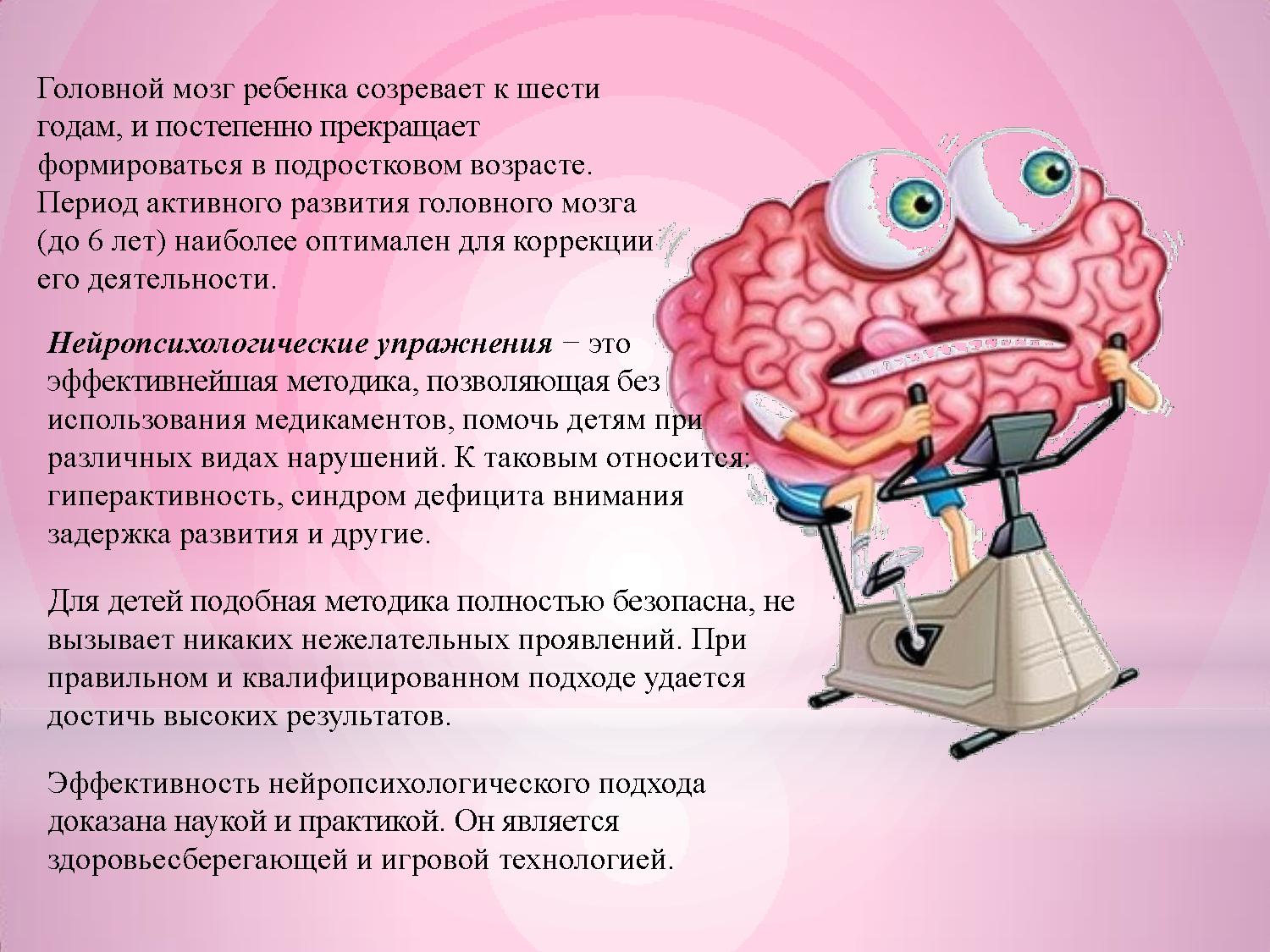 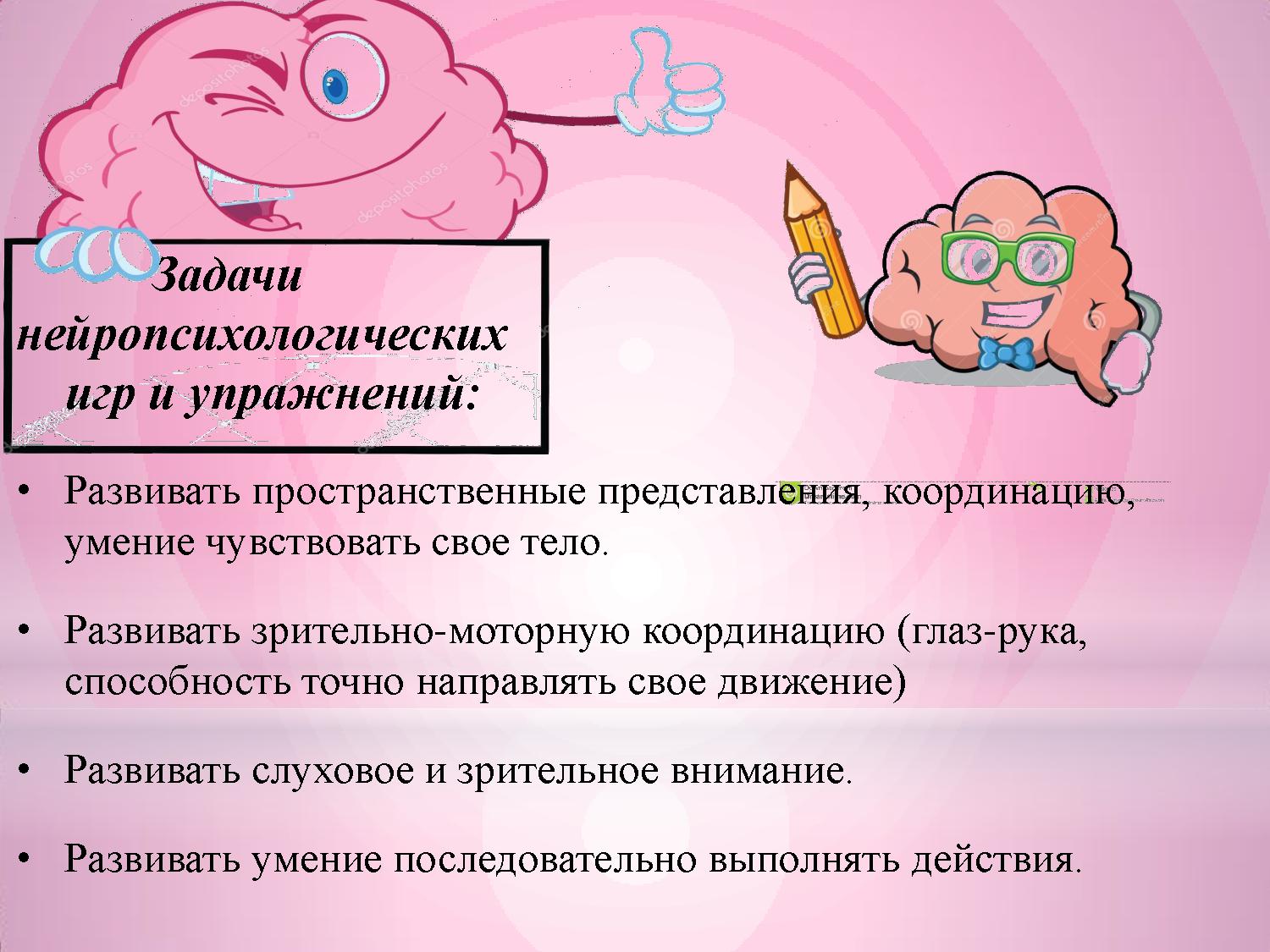 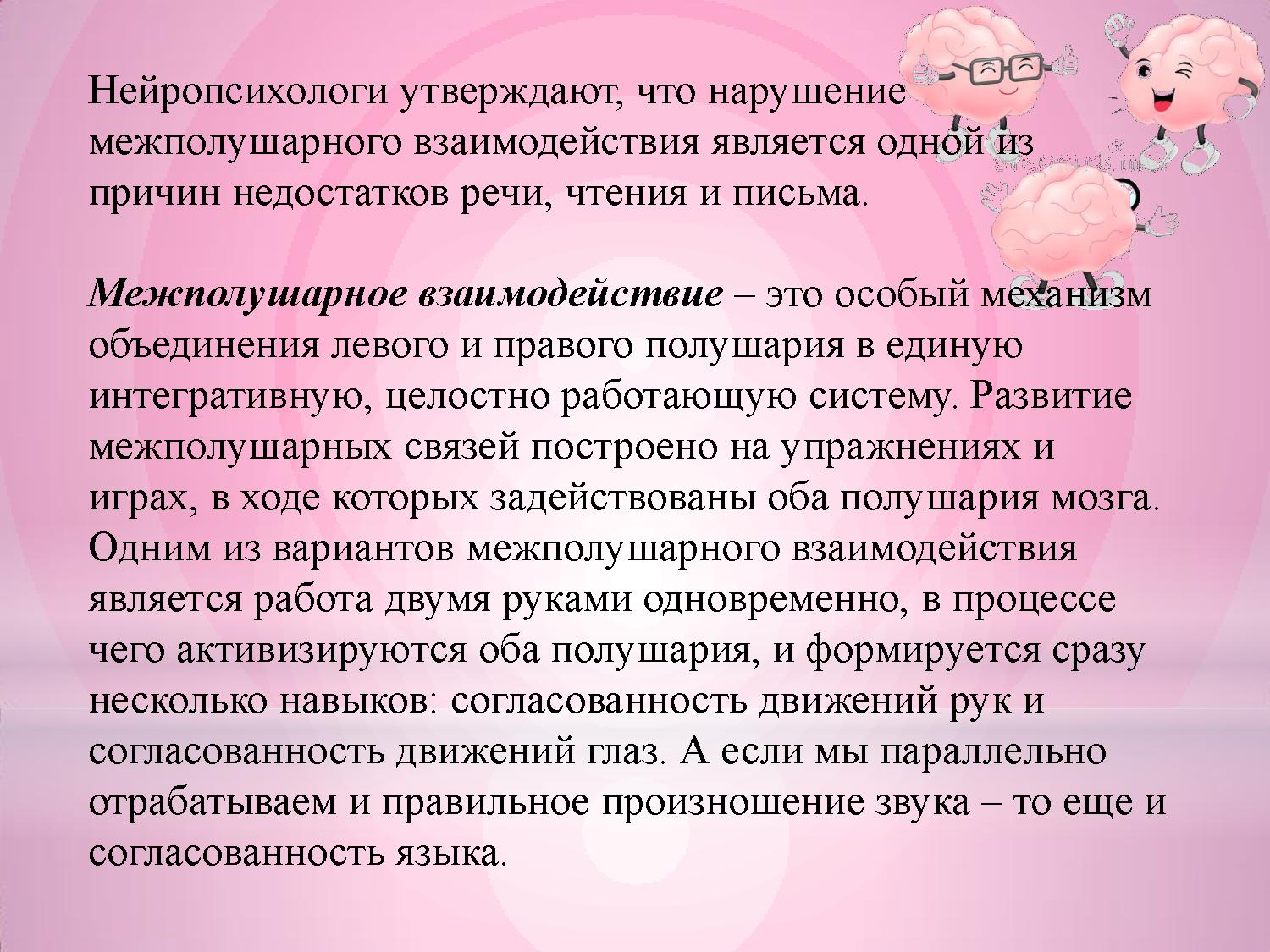 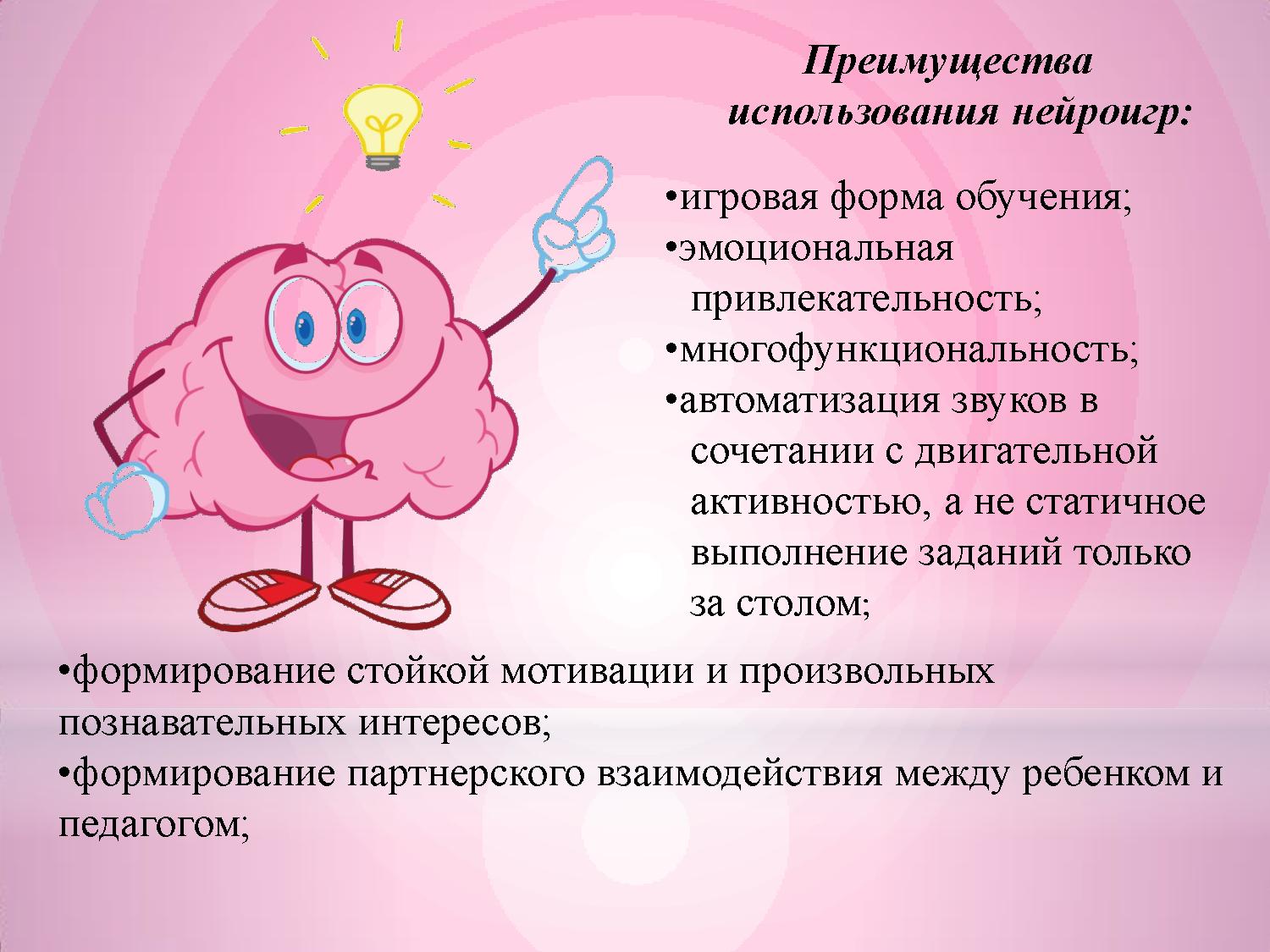 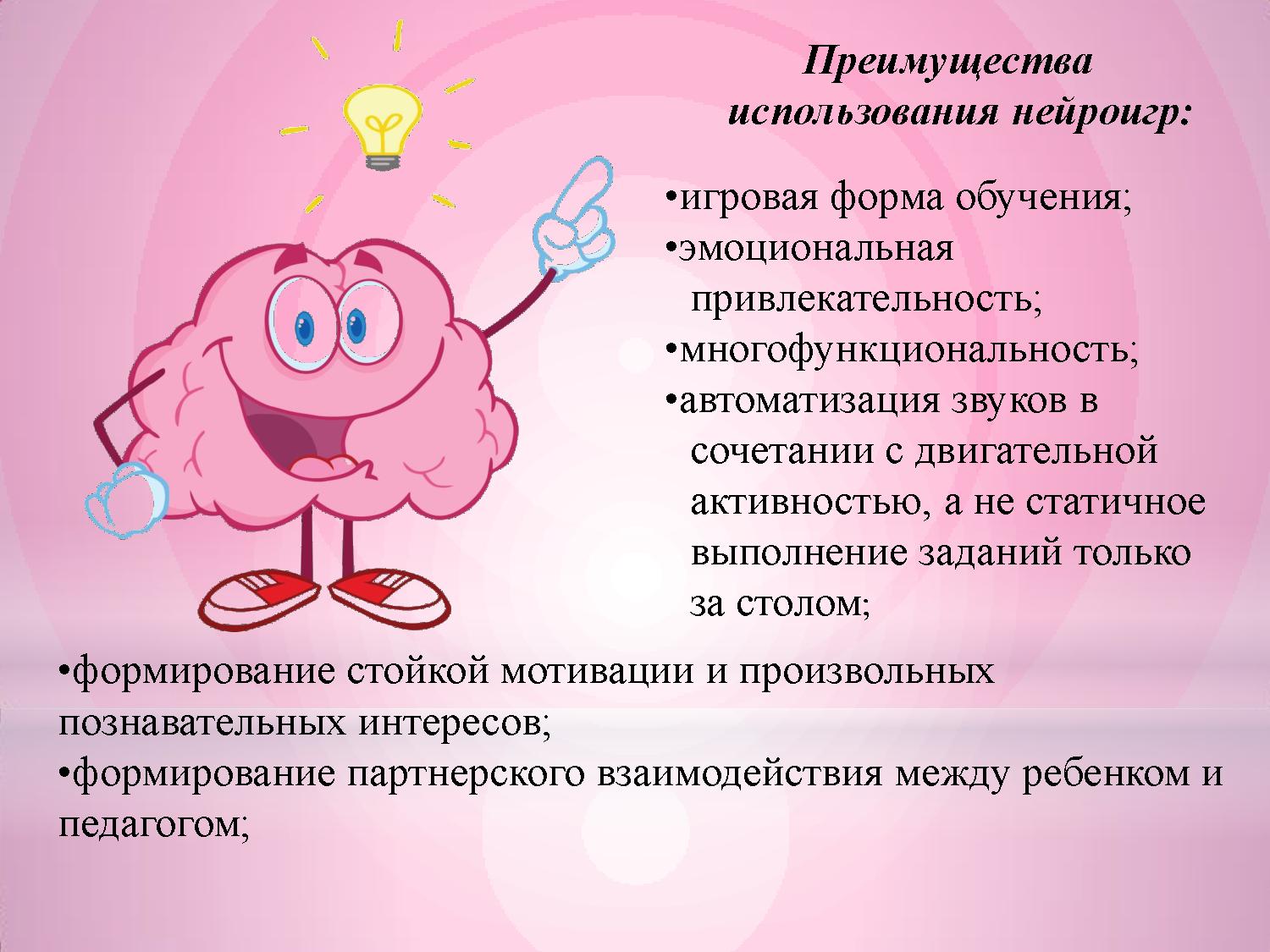 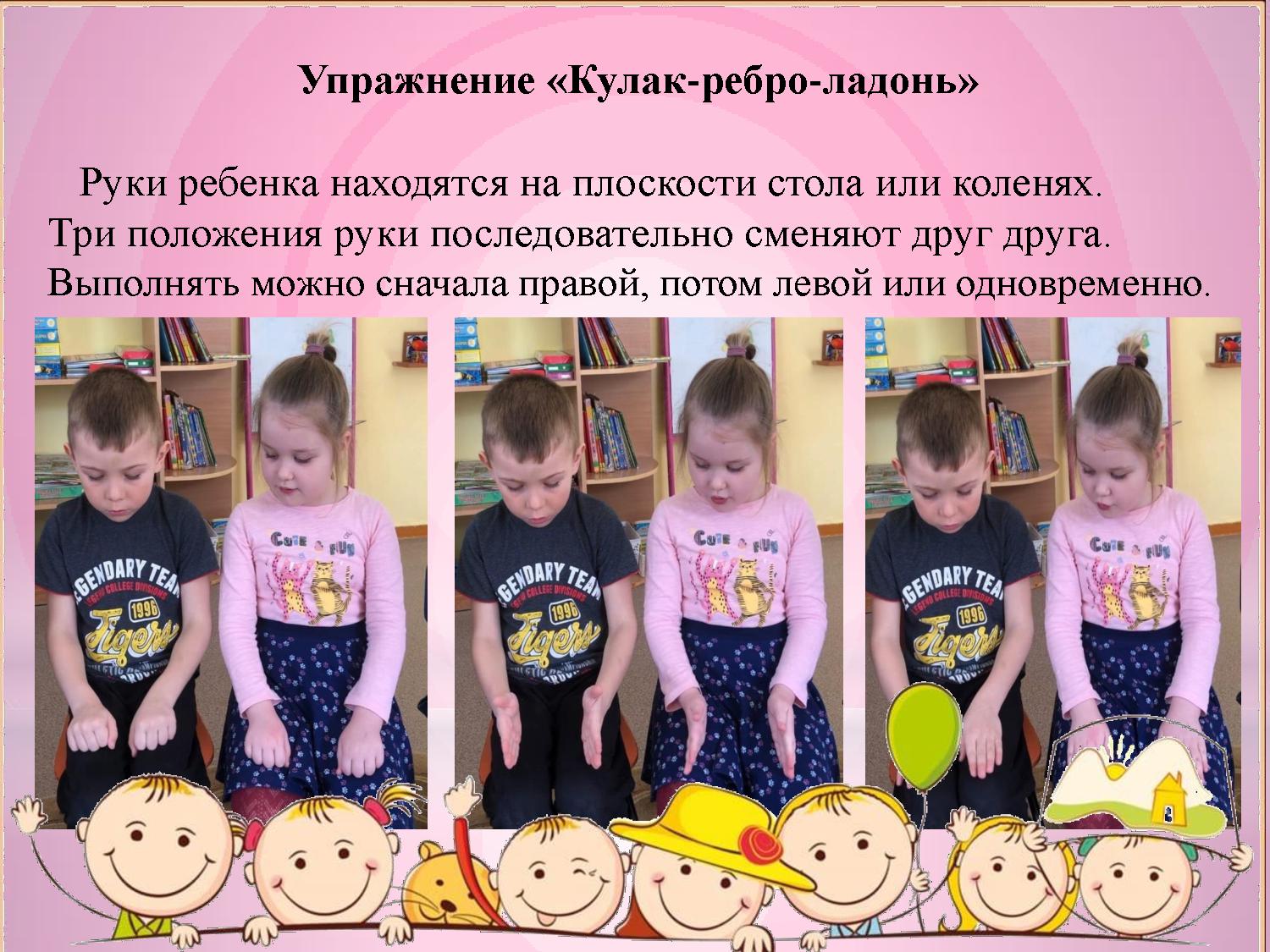 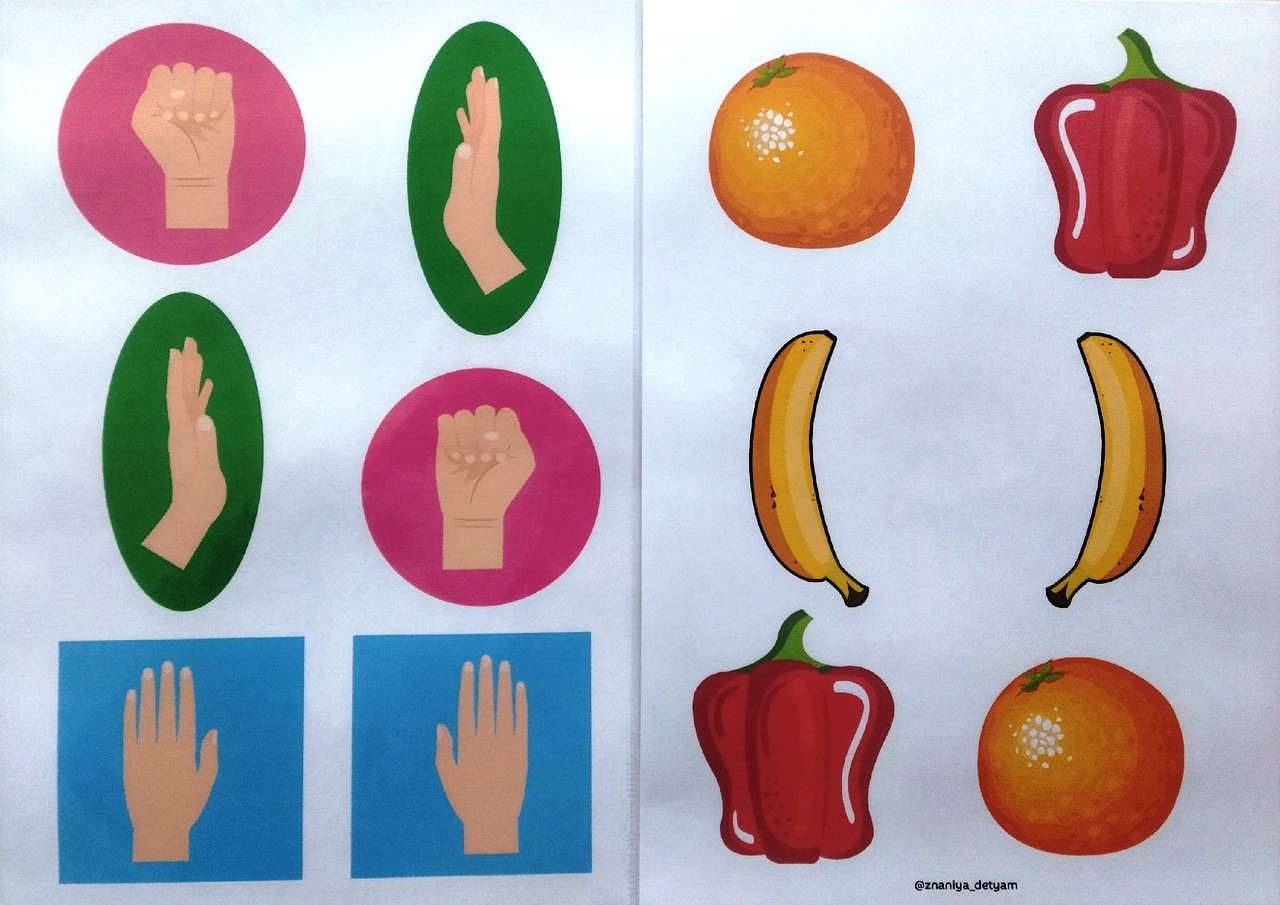 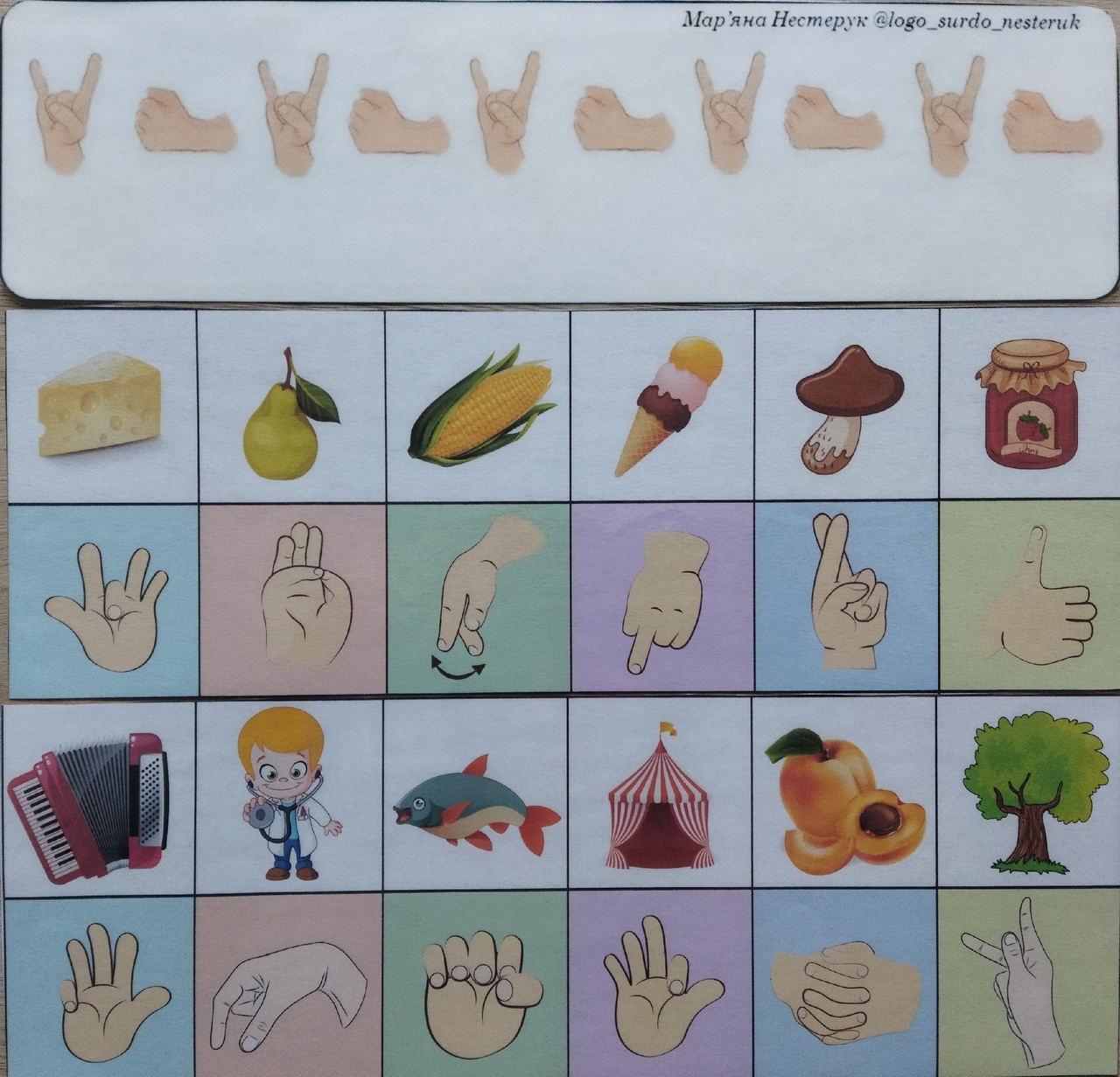 Упражнение «Неро дорожки»
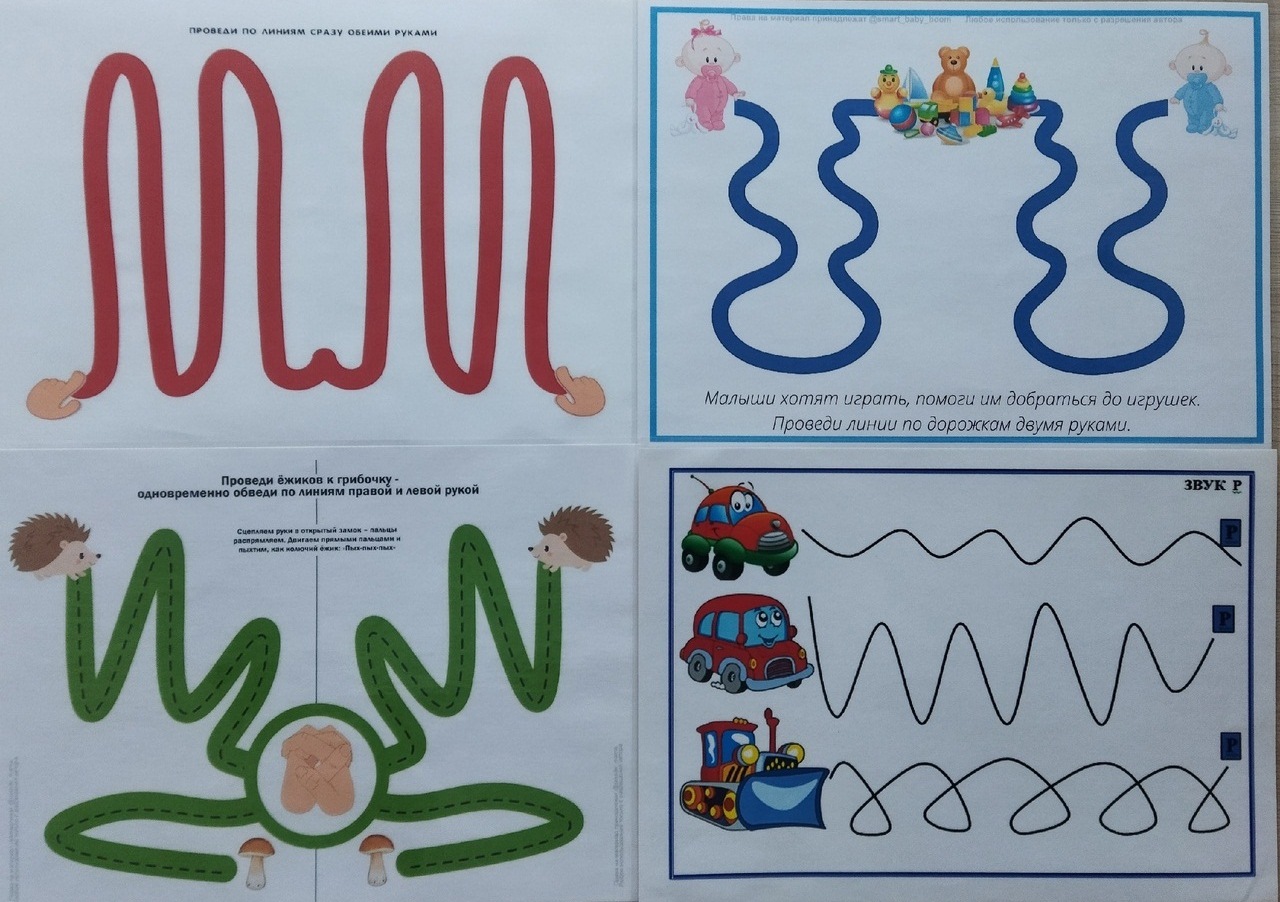 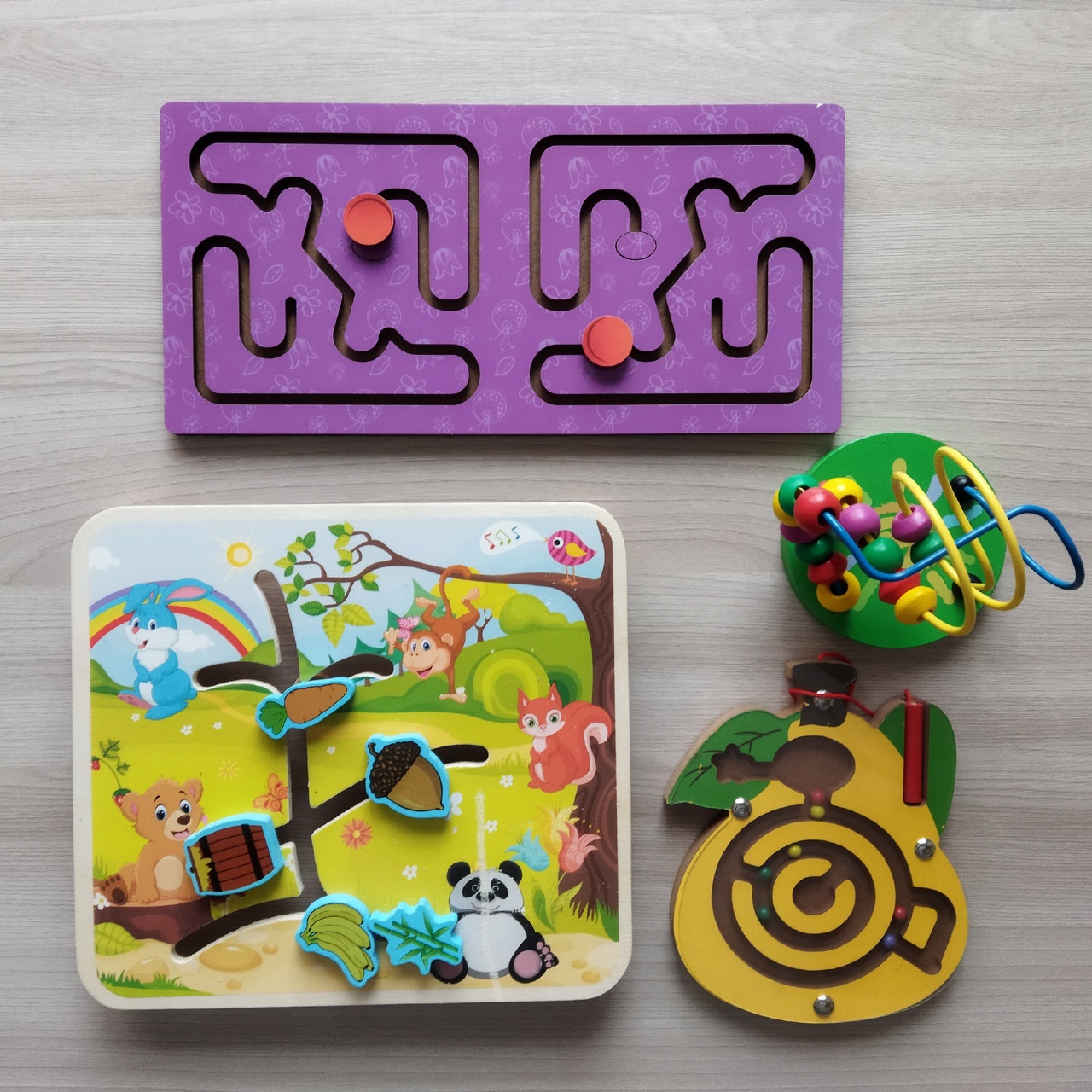 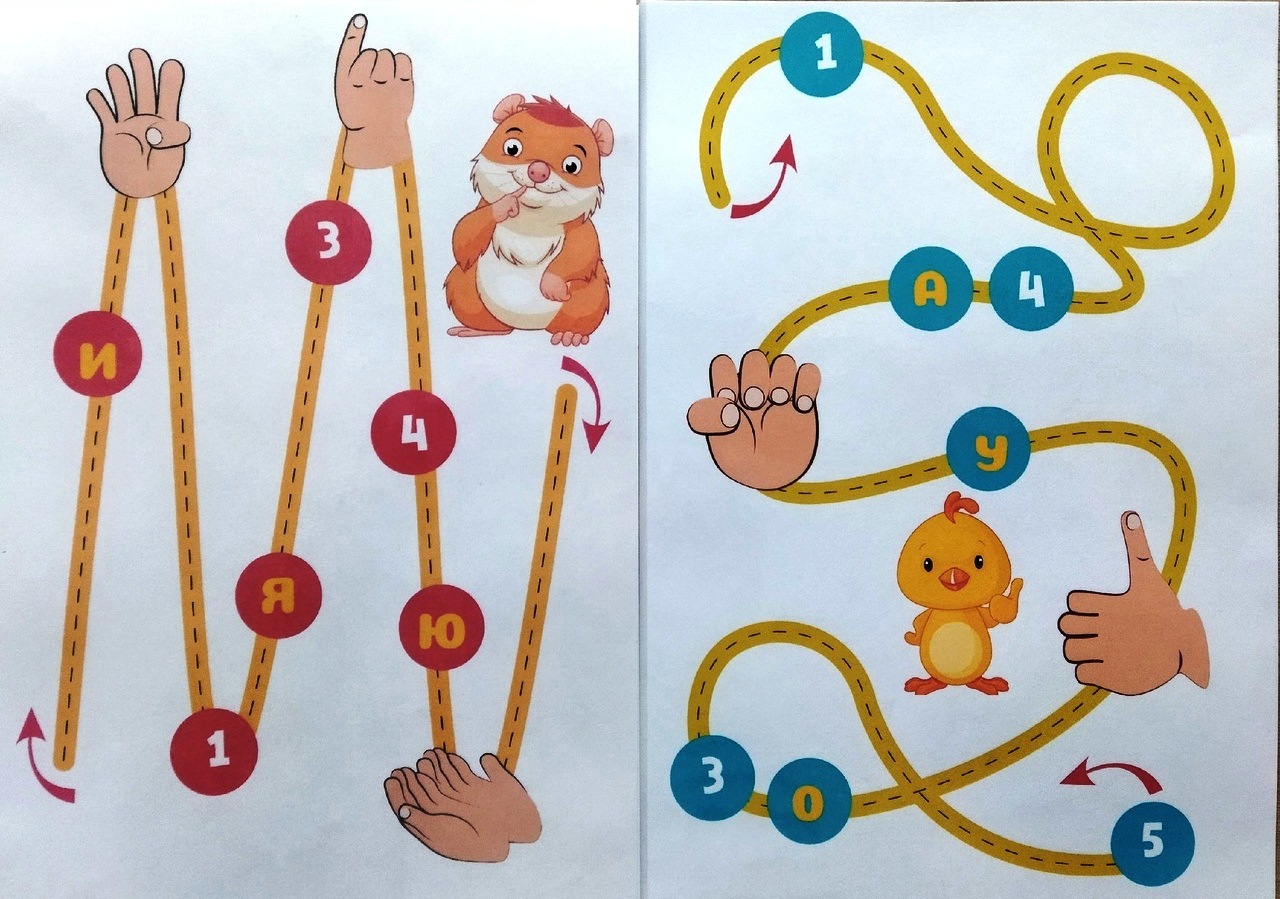 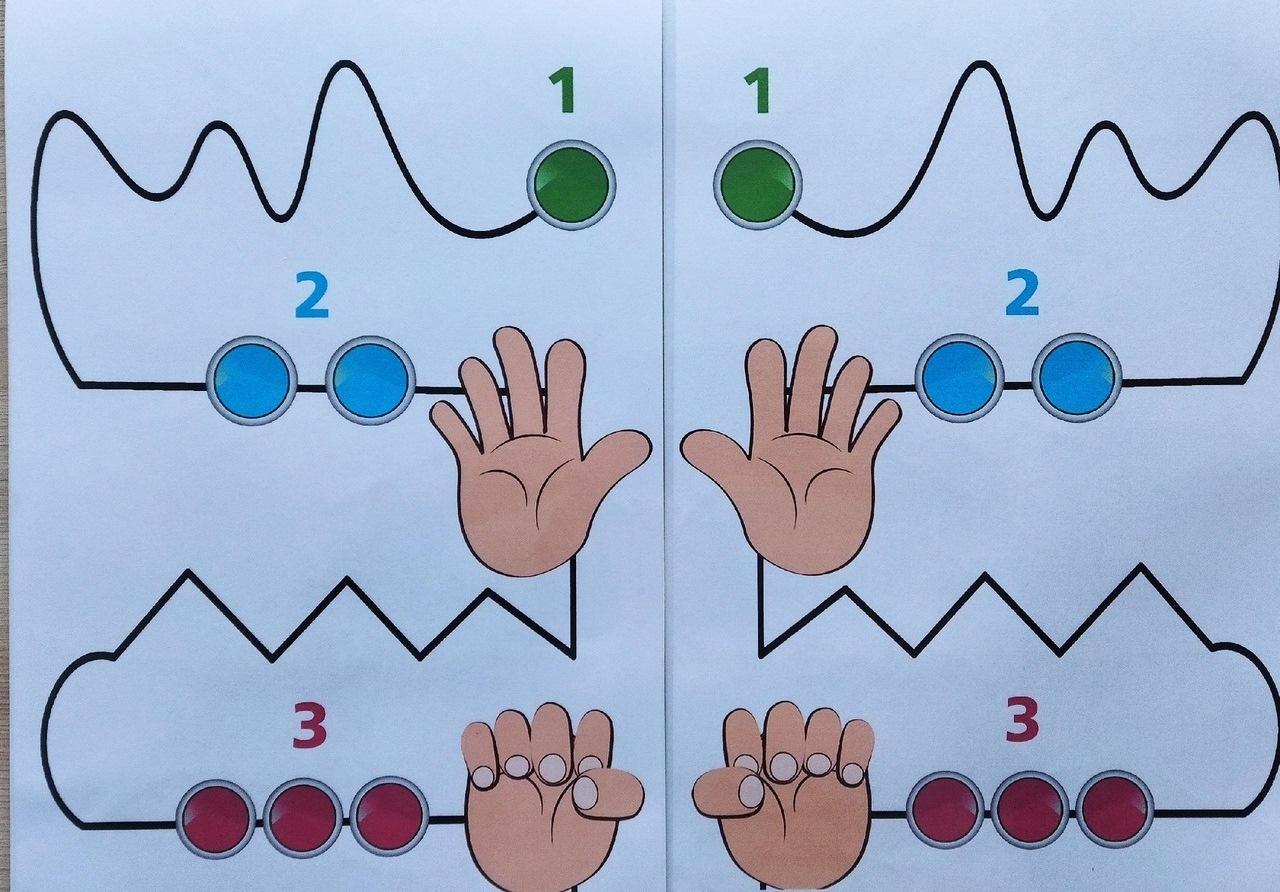 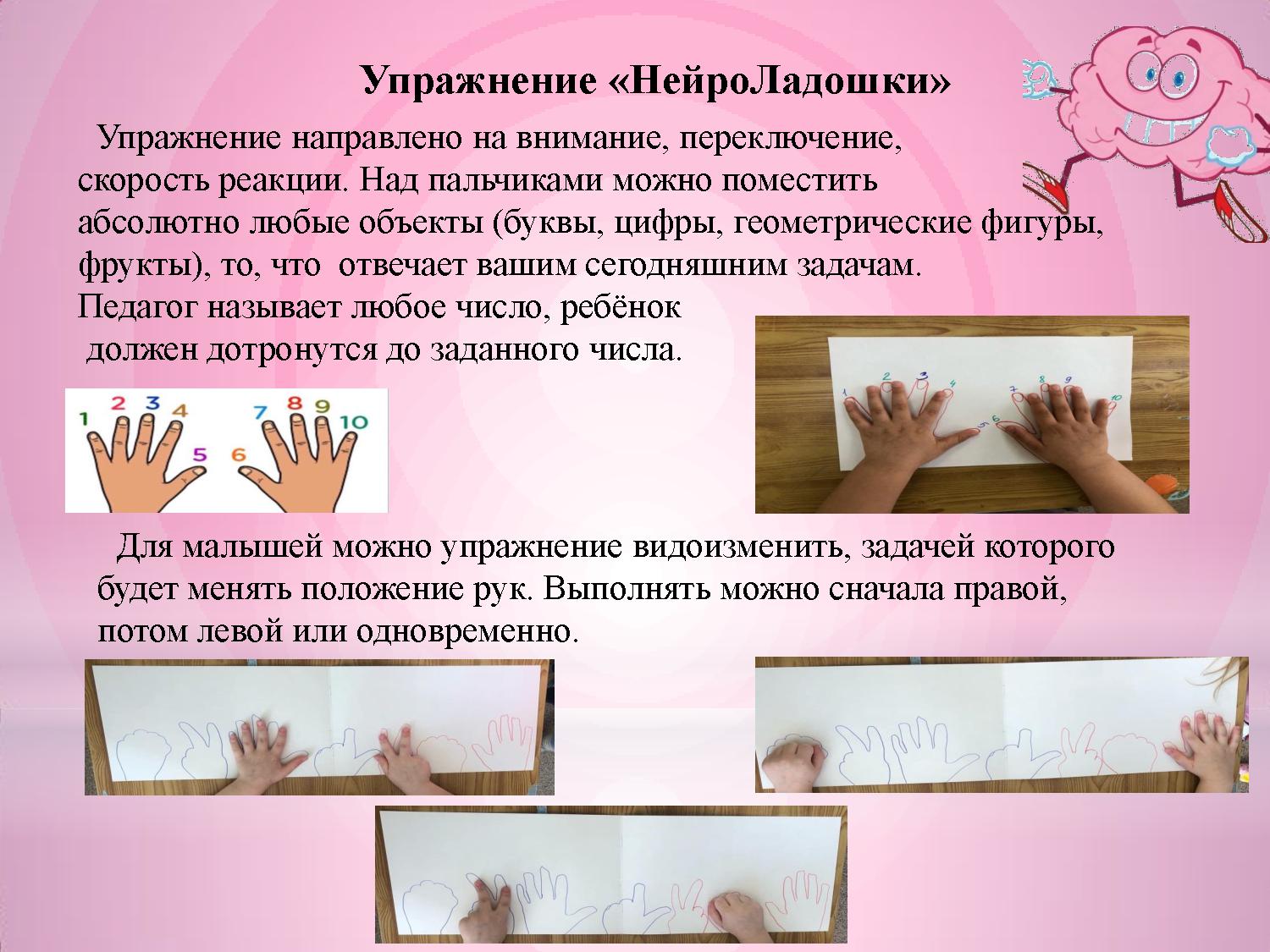 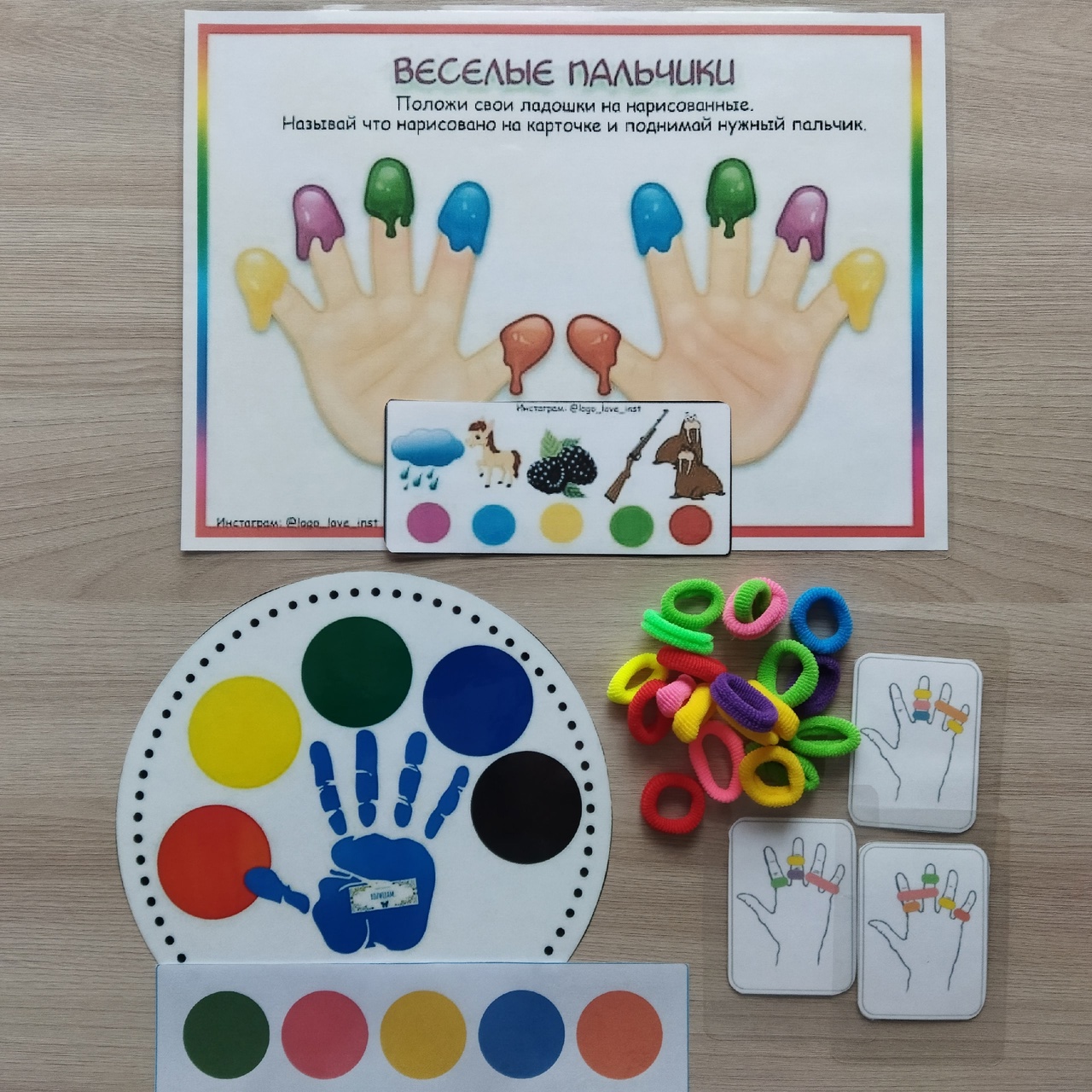 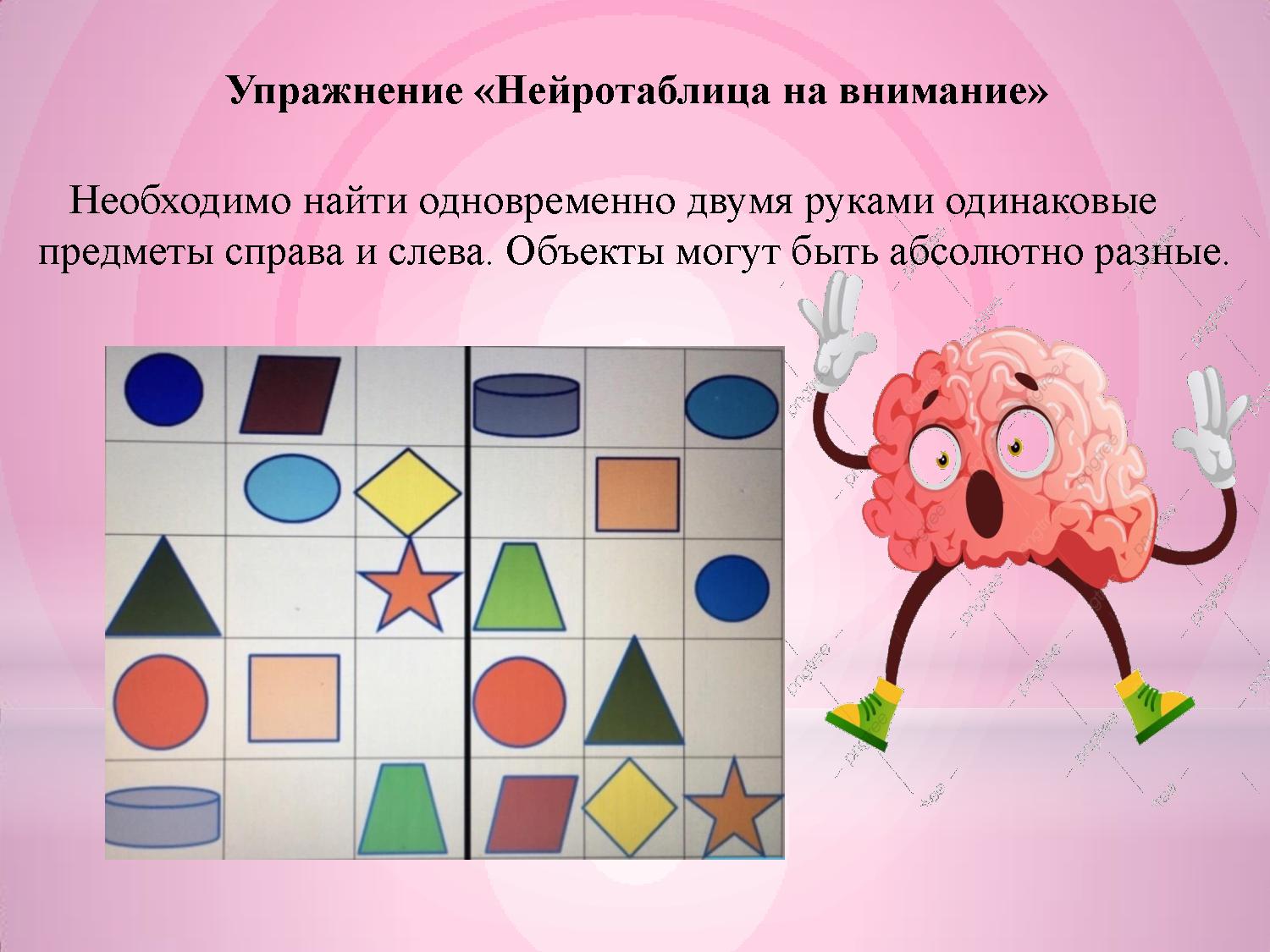 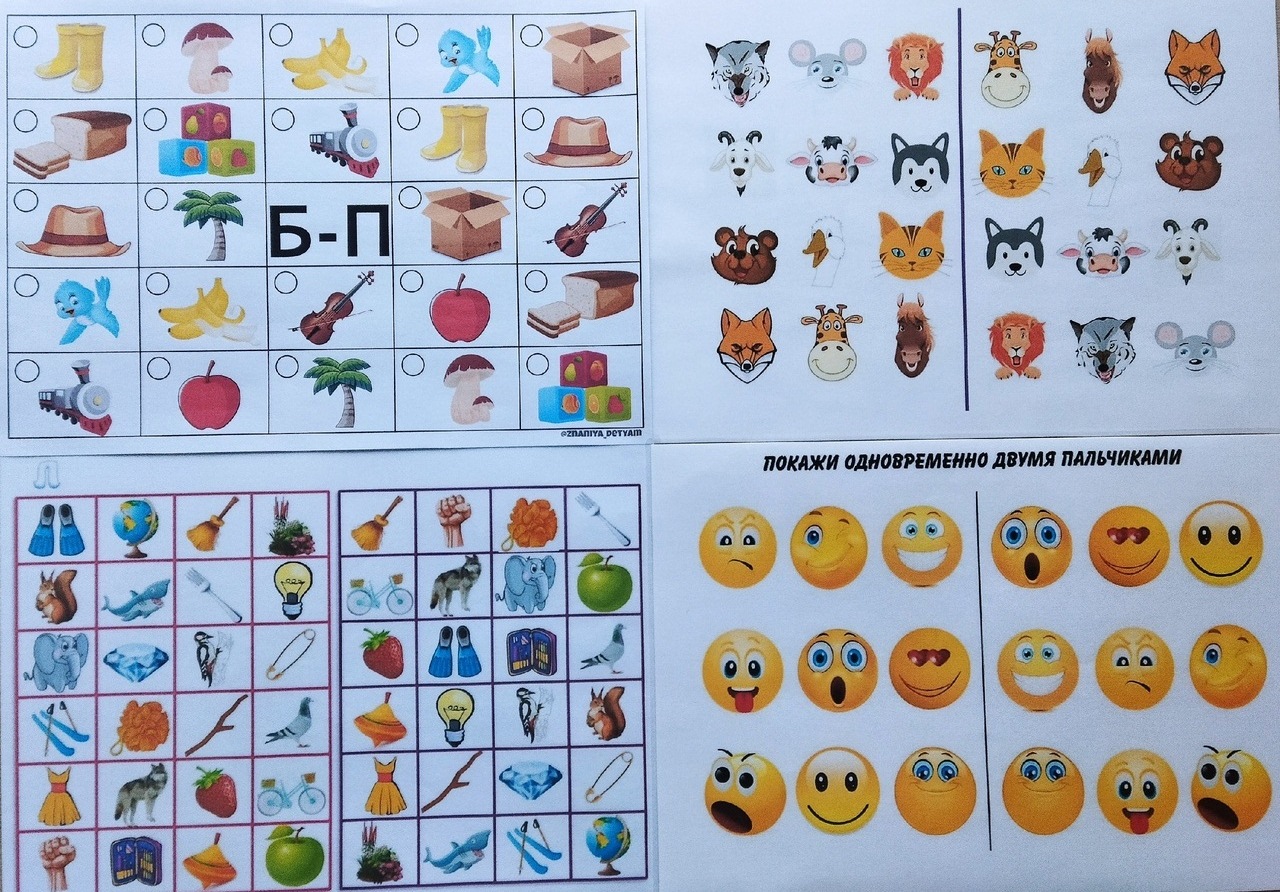 Упражнение «Ножницы»
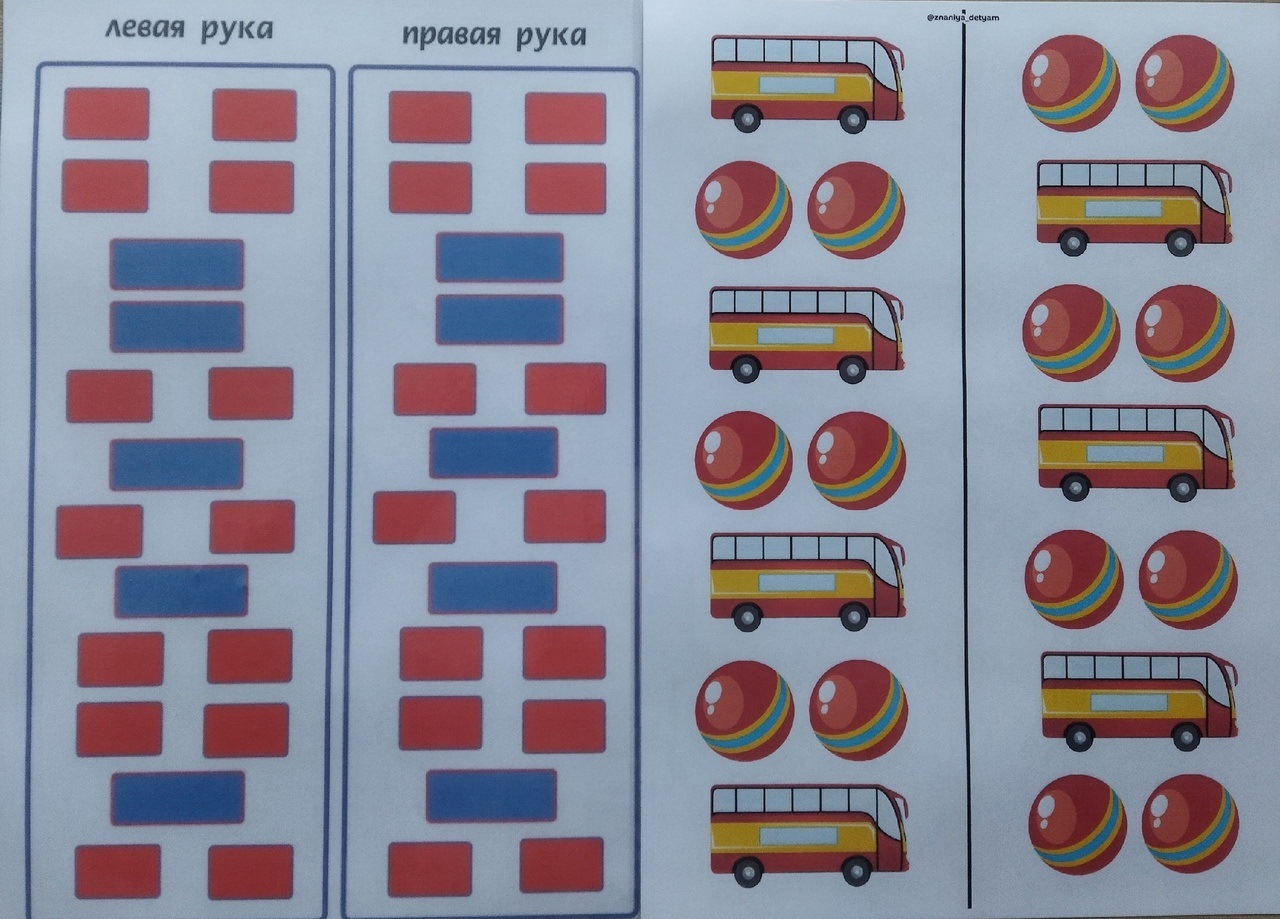 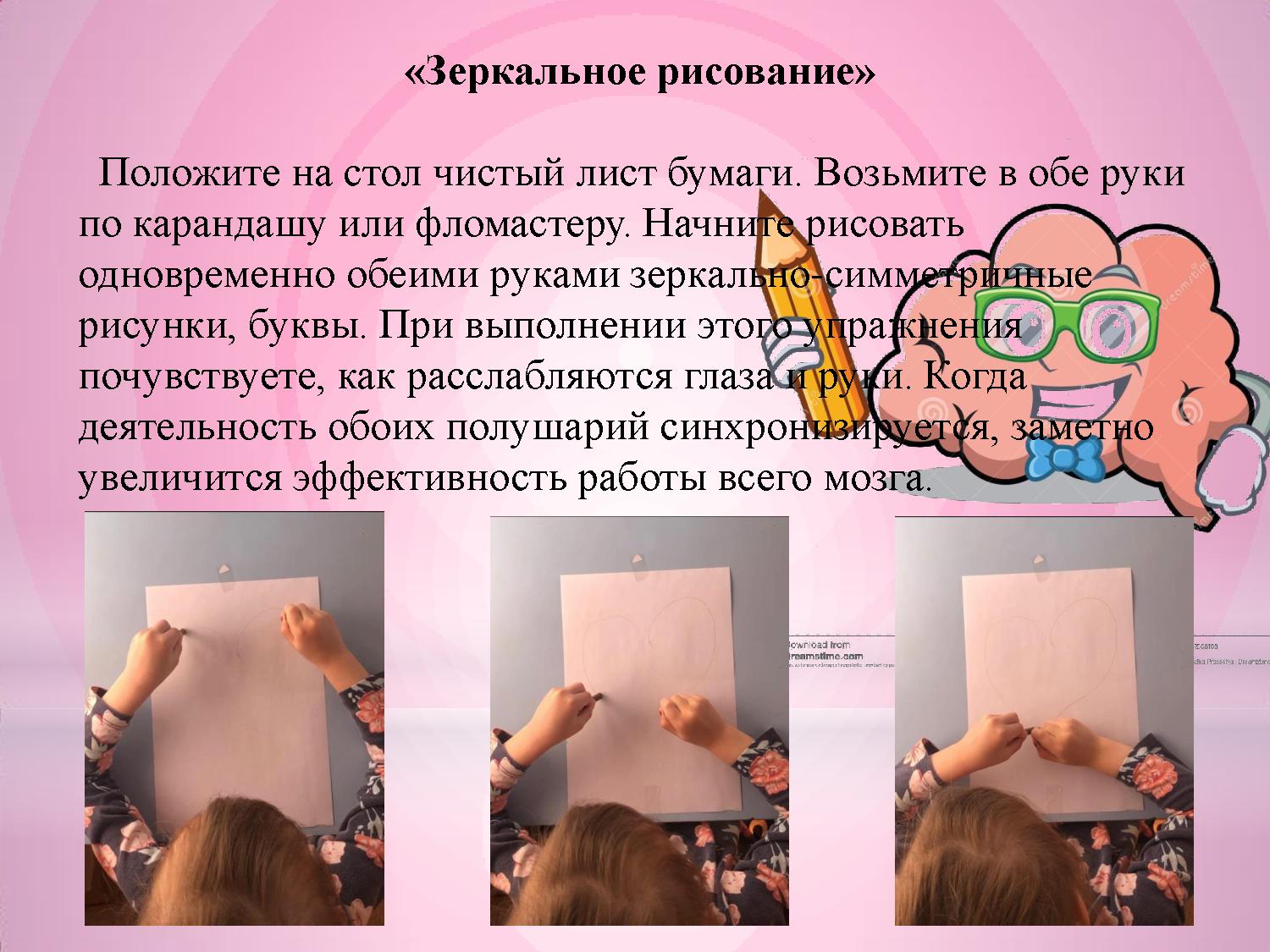 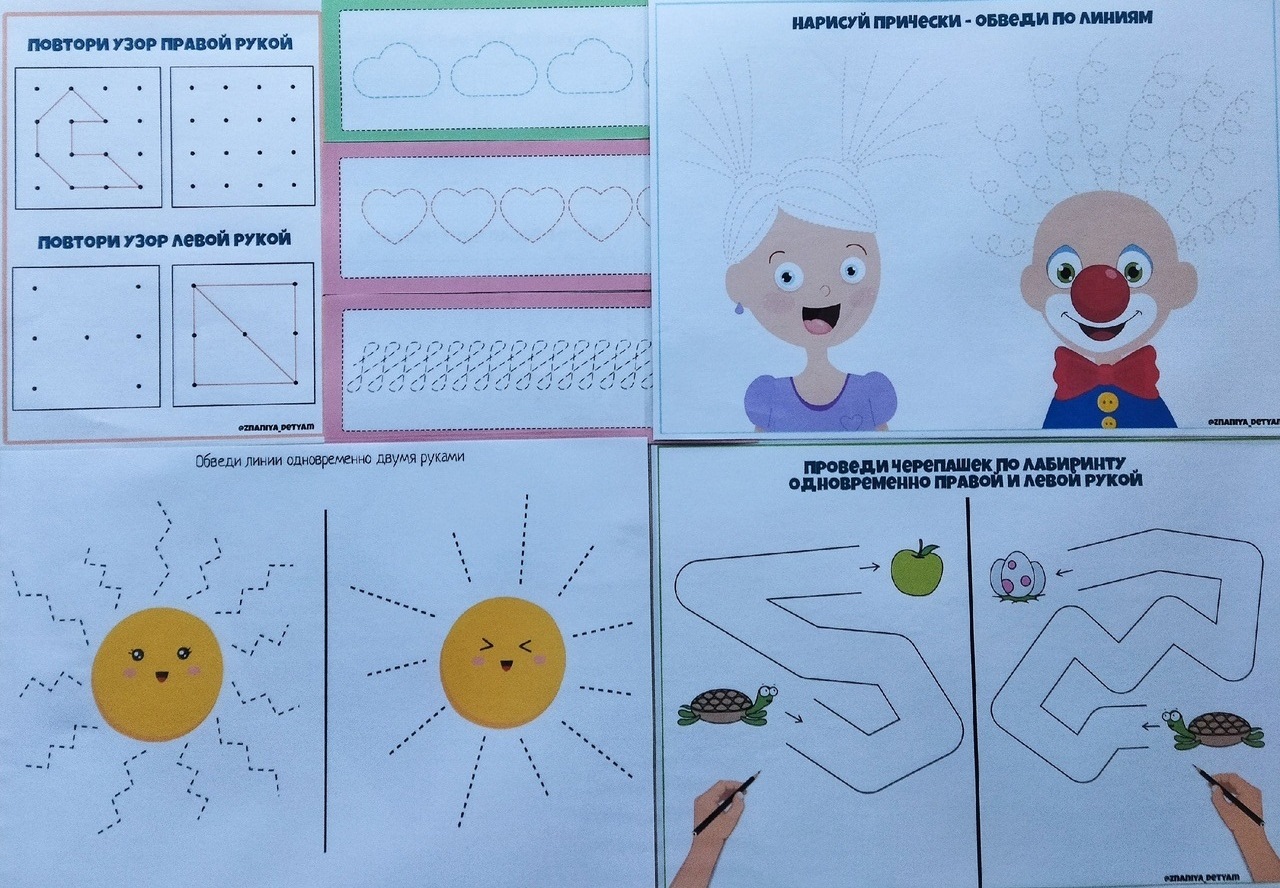 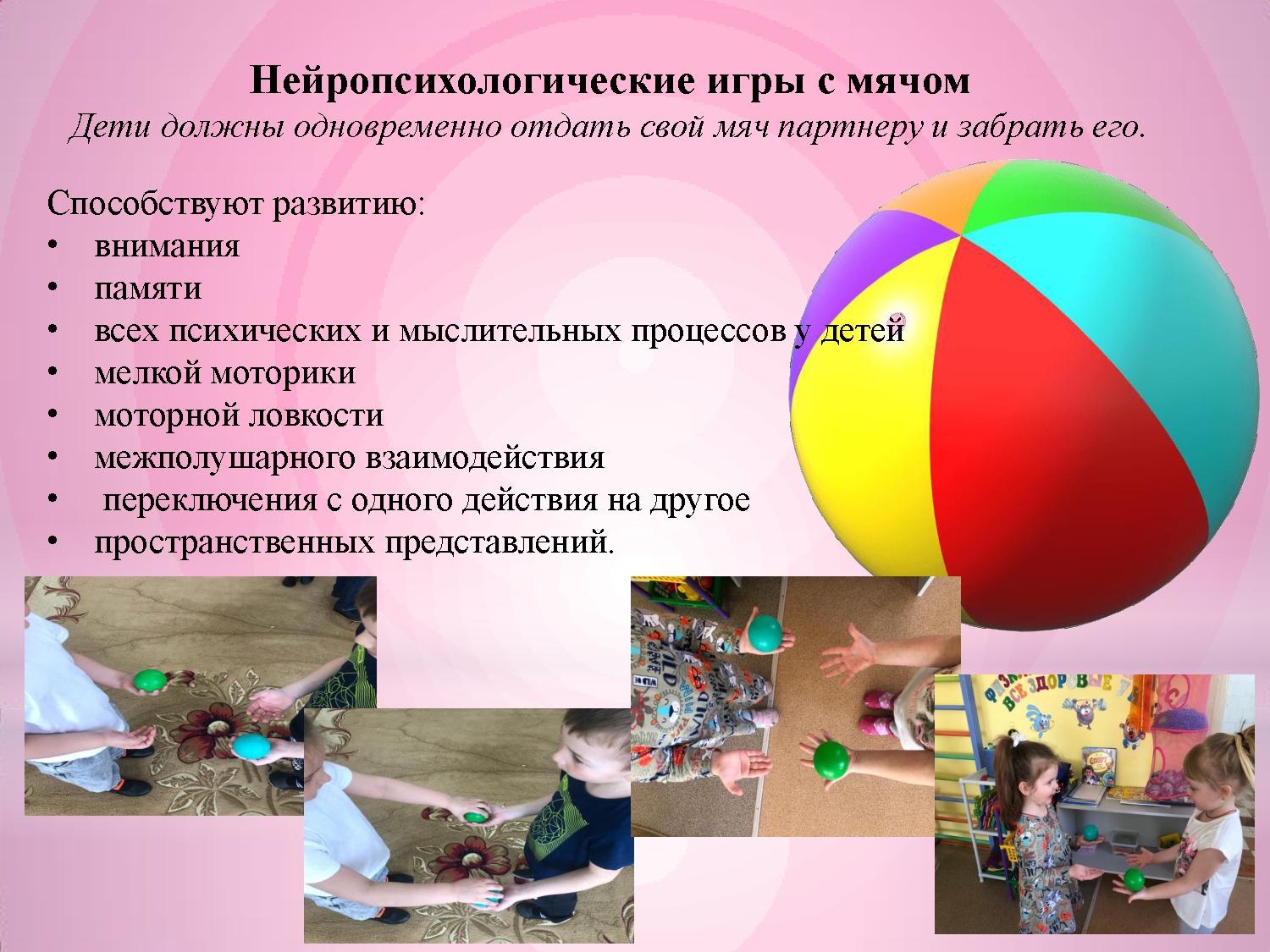 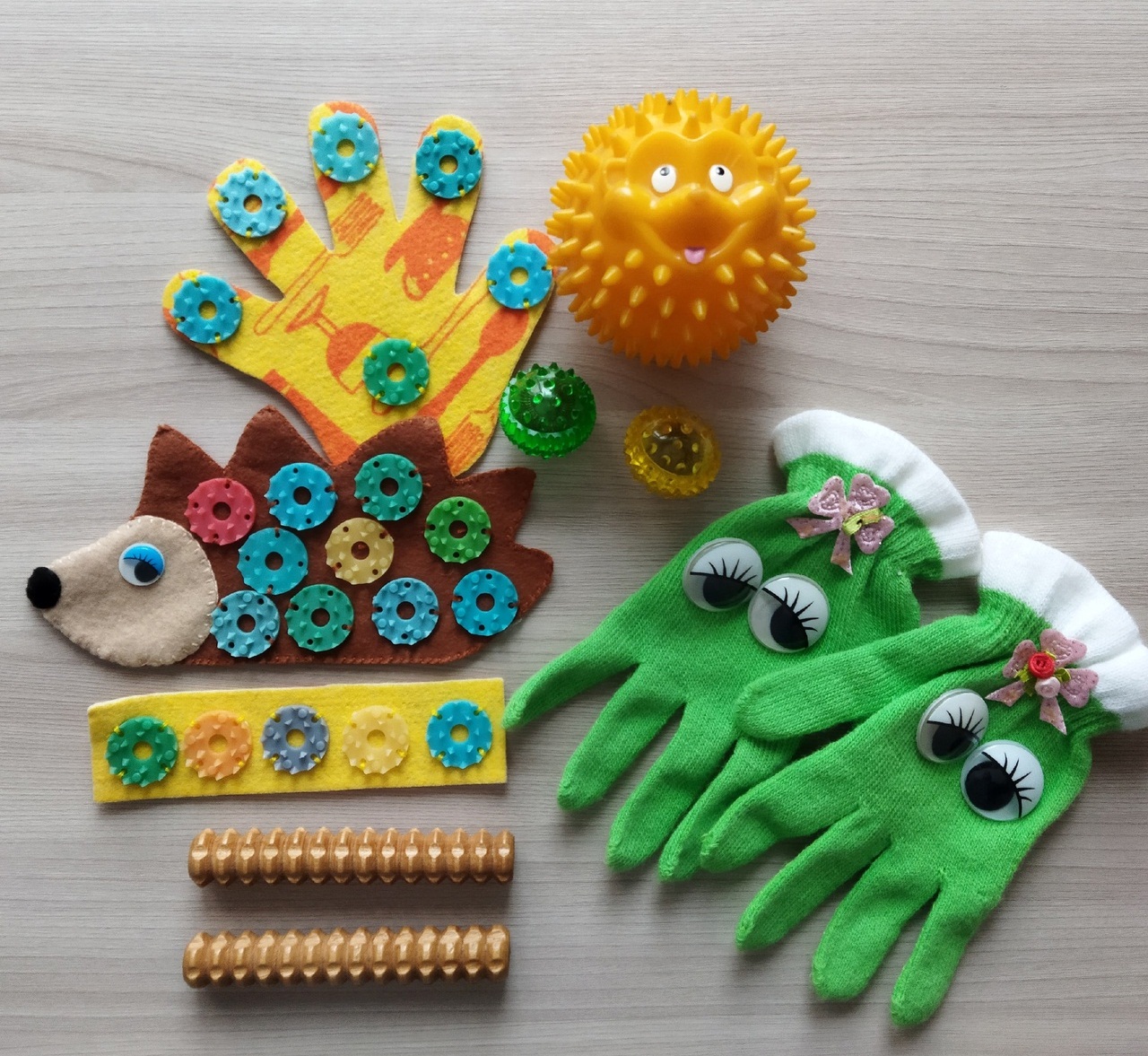 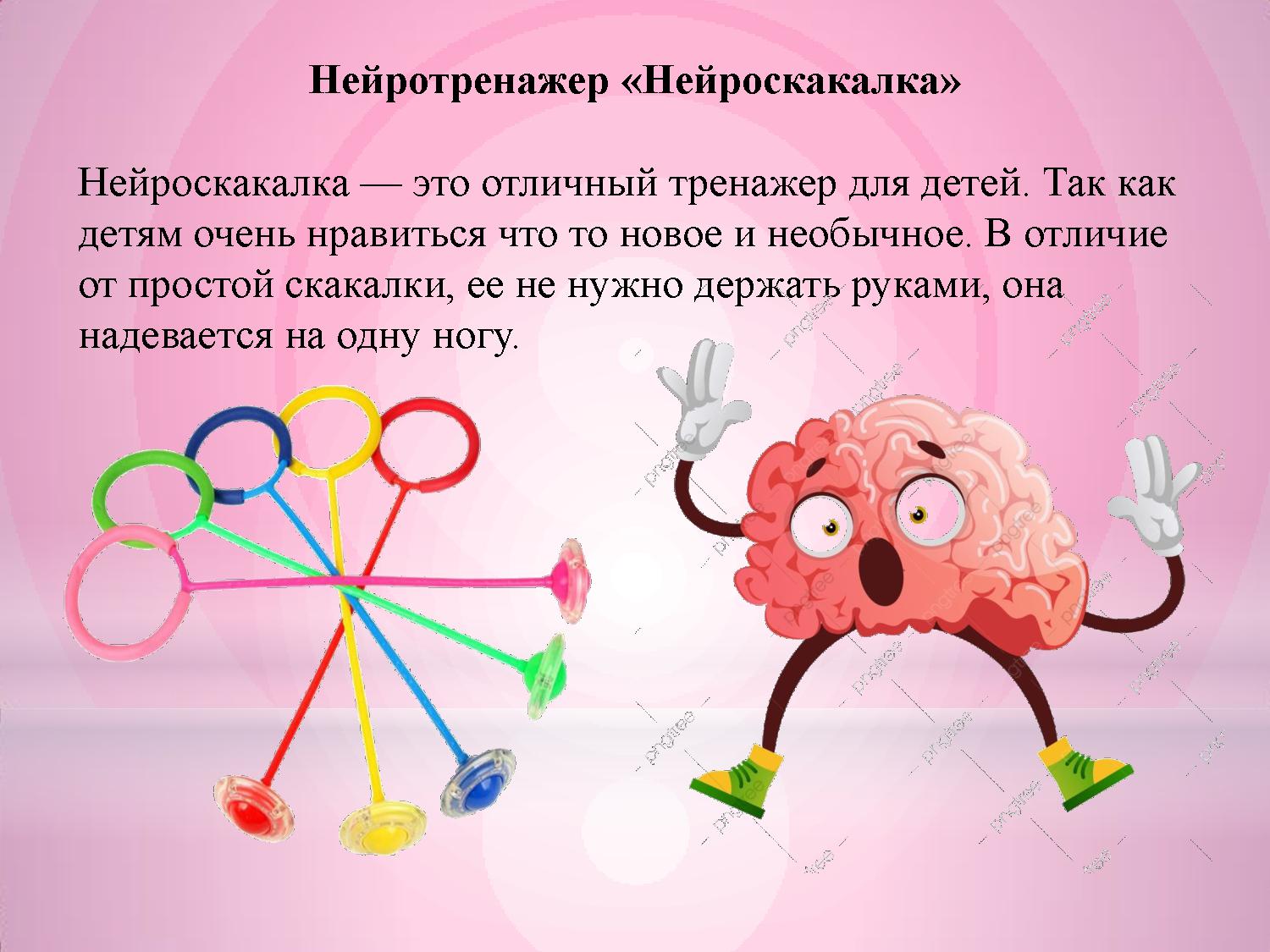 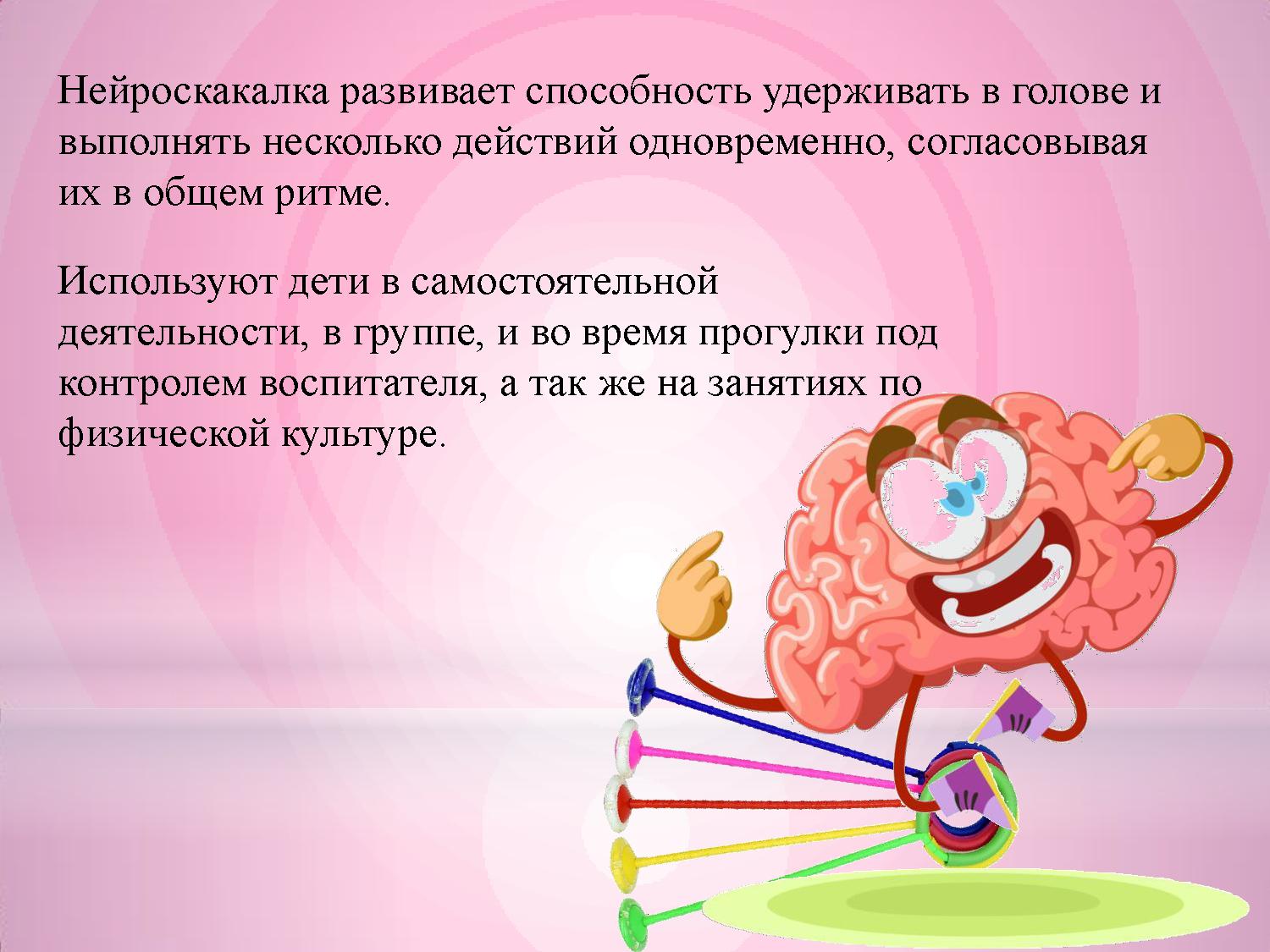 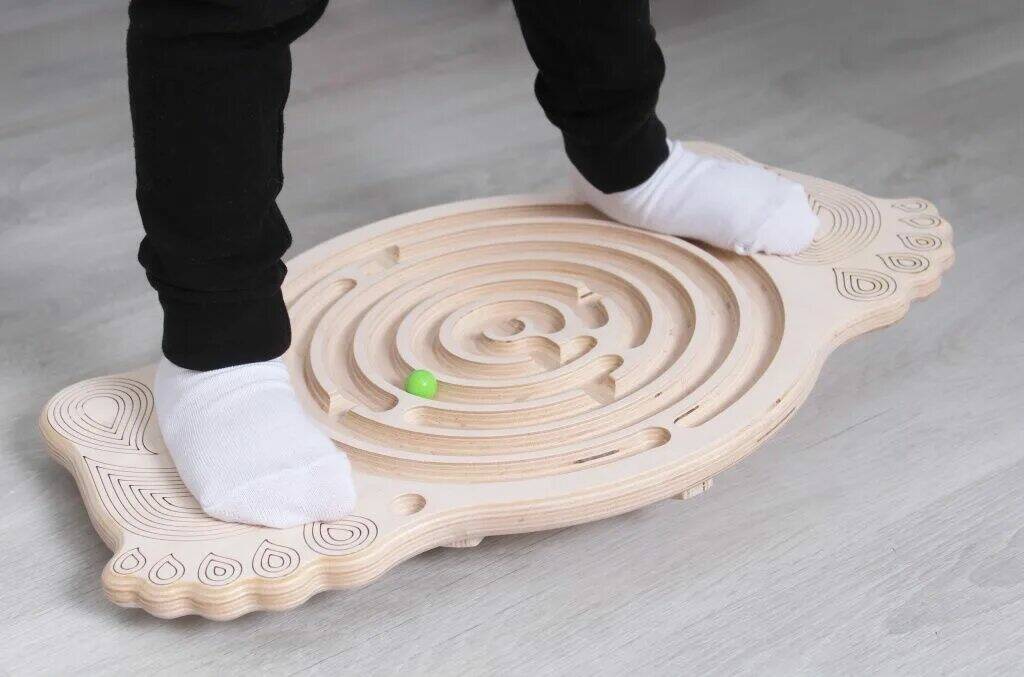 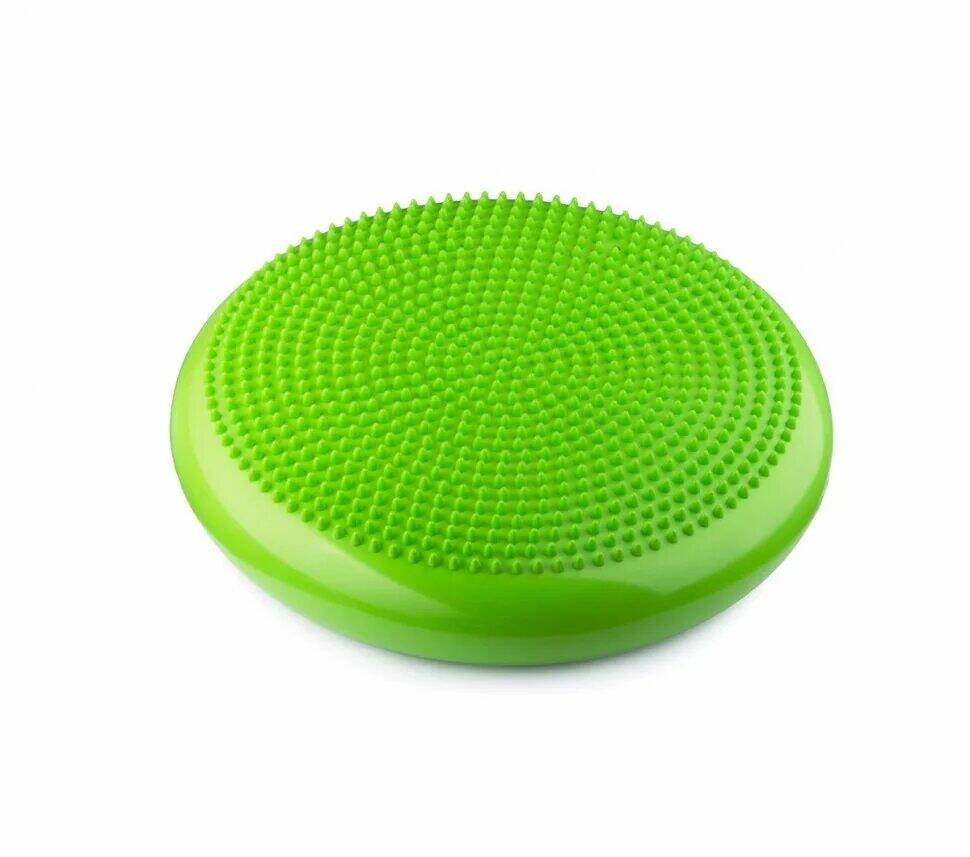 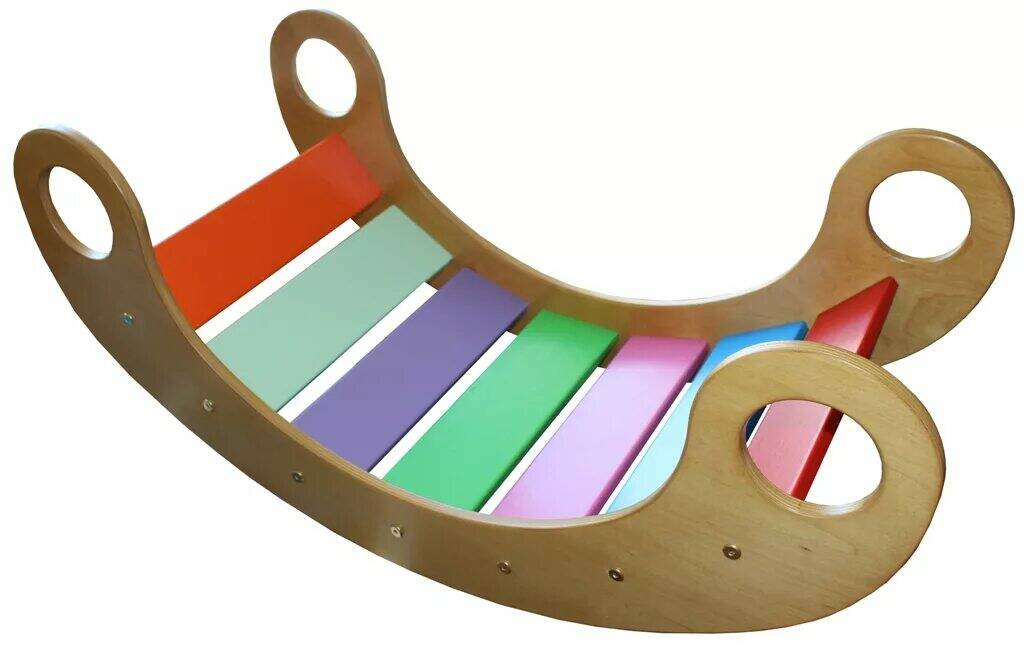 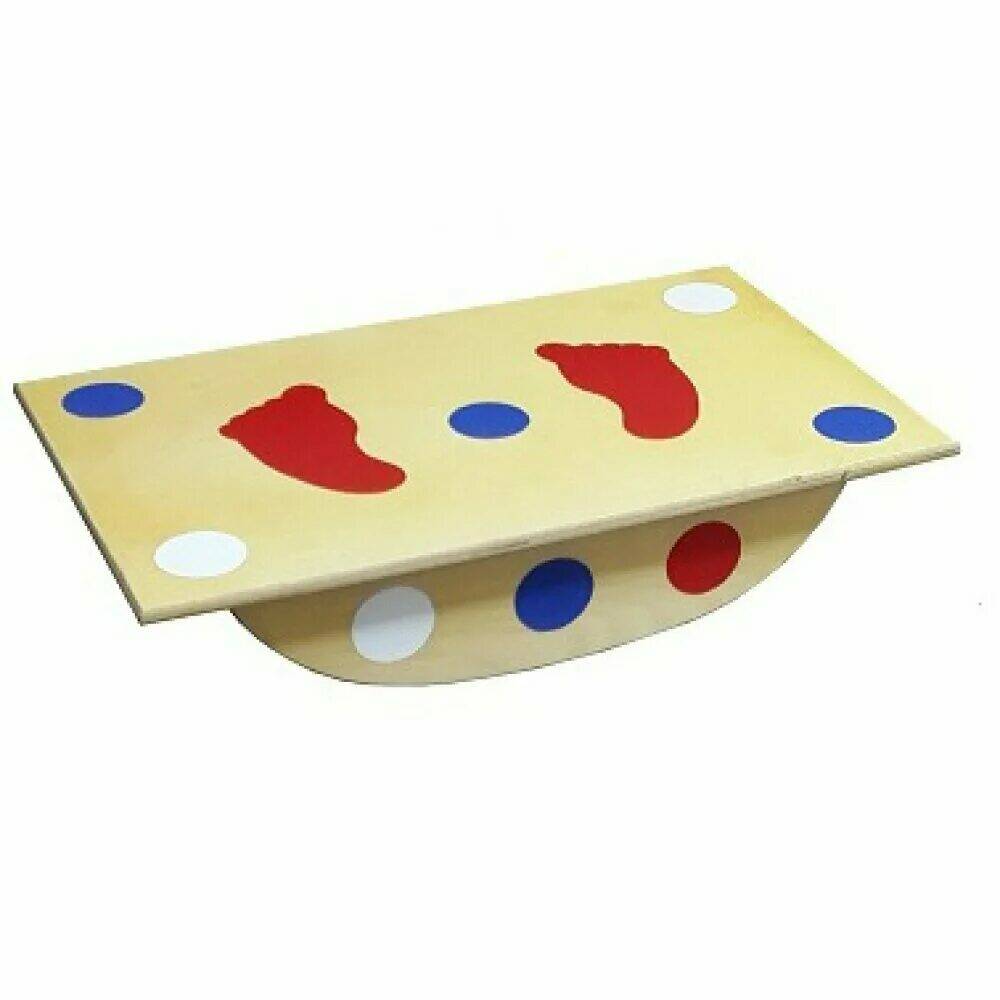 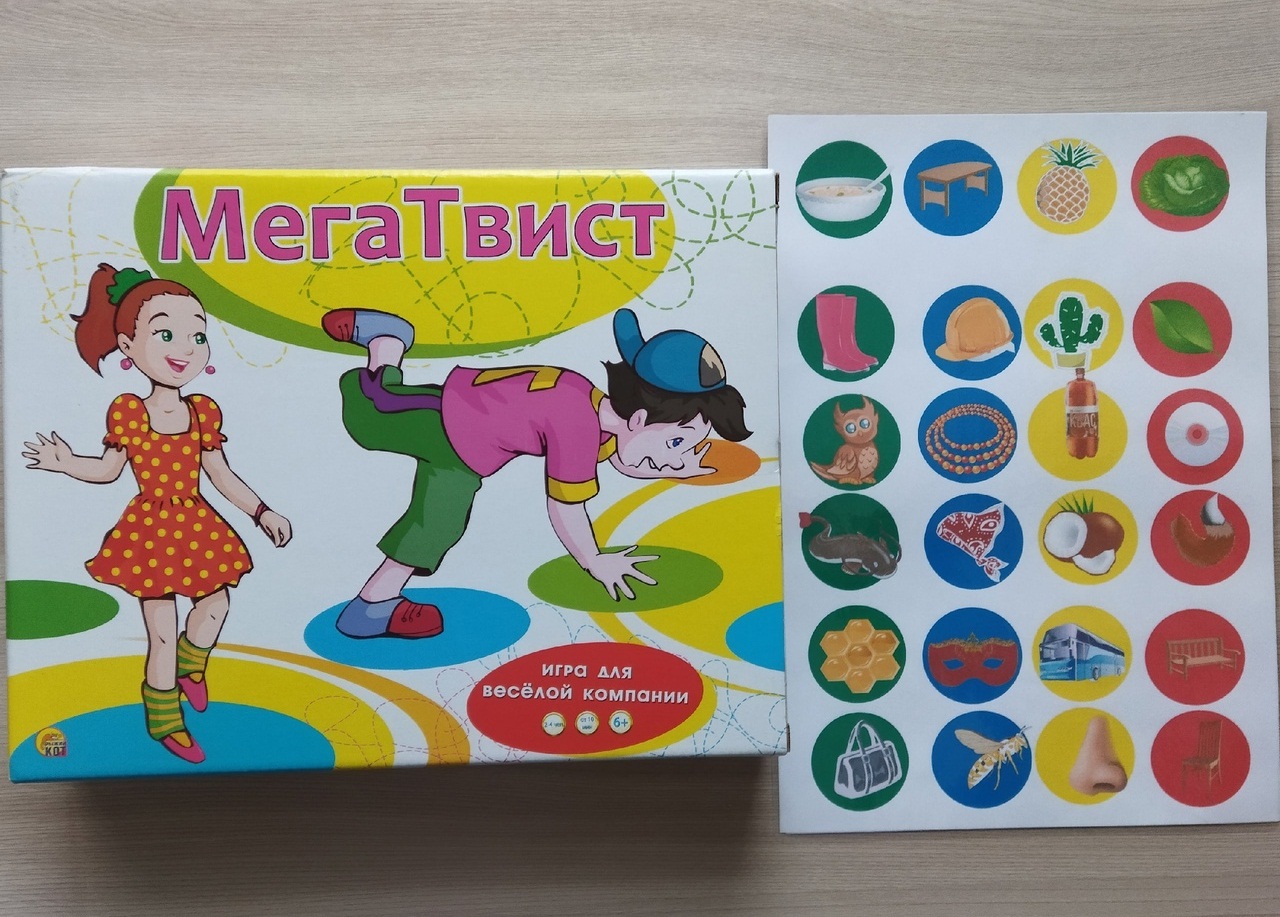 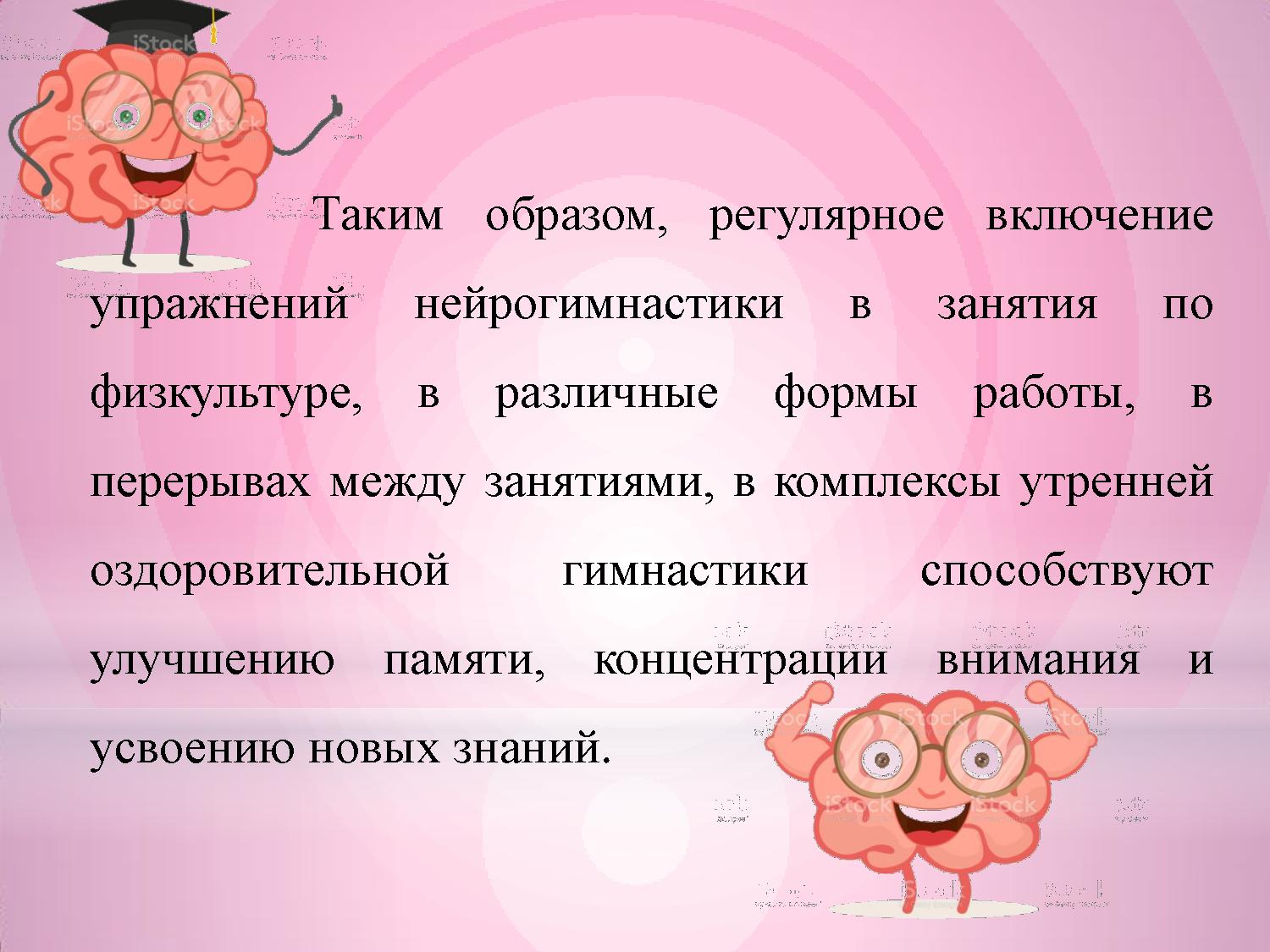 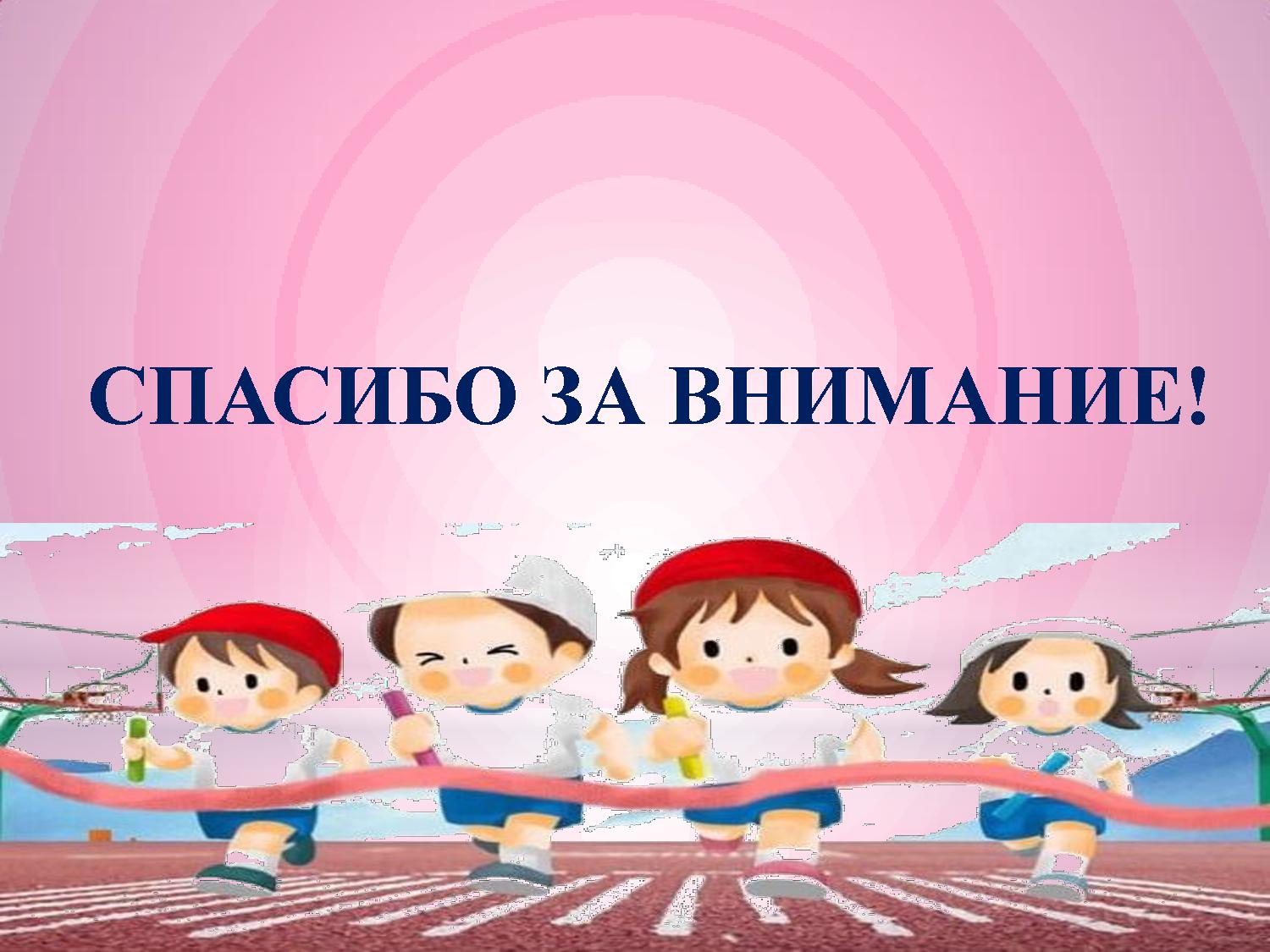